1
Detalles  de la encuesta
Objetivos de la encuesta
Periodo de campo: 17 de abril hasta 8 de junio.

44 empresas que participaron de la investigación Cier;
28 empresas con hasta 500 mil consumidores; 
16 empresas con más de 500 mil consumidores.
19 empresas que participaron de la investigación Abradee.

 15 países de América Latina.  1.119 municipios.
Medición del nivel de satisfacción de los consumidores con respecto a la calidad del producto y de los servicios prestados por la distribuidora;
Generación de índices que permitan la comparación de los resultados entre todas las distribuidoras;
Generación de matrices de apoyo a la definición de las acciones de mejora.
2
El instrumento de recolección de datos: analiza 339 variables
Medición de desempeño de la distribuidoras,  áreas de calidad, responsabilidad social , alumbrado público
Atención al usuario

Valor medio facturado y su consumo

Hábito y medidas para evitar el desperdicio de energía

Satisfacción con el proceso de medición y lectura
Caracterización de los encuestados (género, edad, escolaridad, ingreso familiar, entre otras)

Evaluación de la calidad de los servicios y sus razones

Evaluación de la calidad de los servicios prestados por otras empresas, tales como distribuidoras de agua y servicios de telefonía

Importancia  de atributos de calidad y precio.

Percepción de evolución de la empresa
continúa
3
Caracterización de los Encuestados
4
Variables socioeconómicas y demográficas
Género
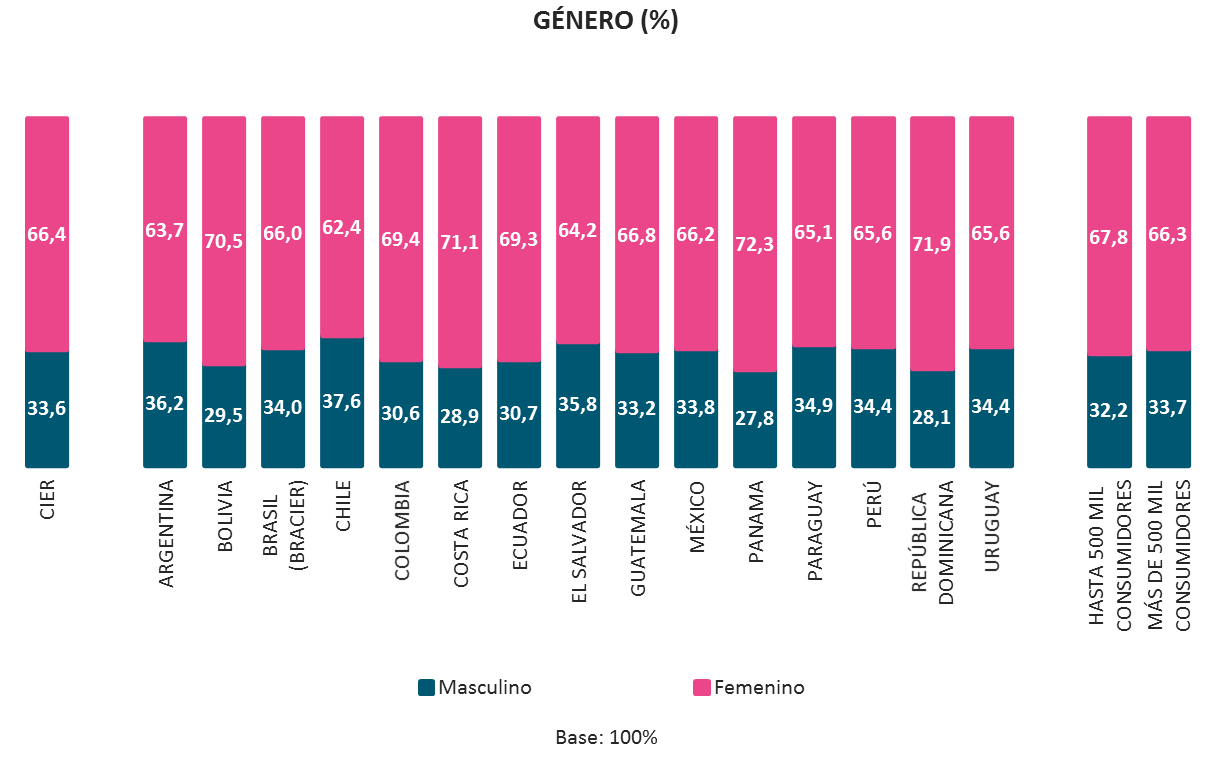 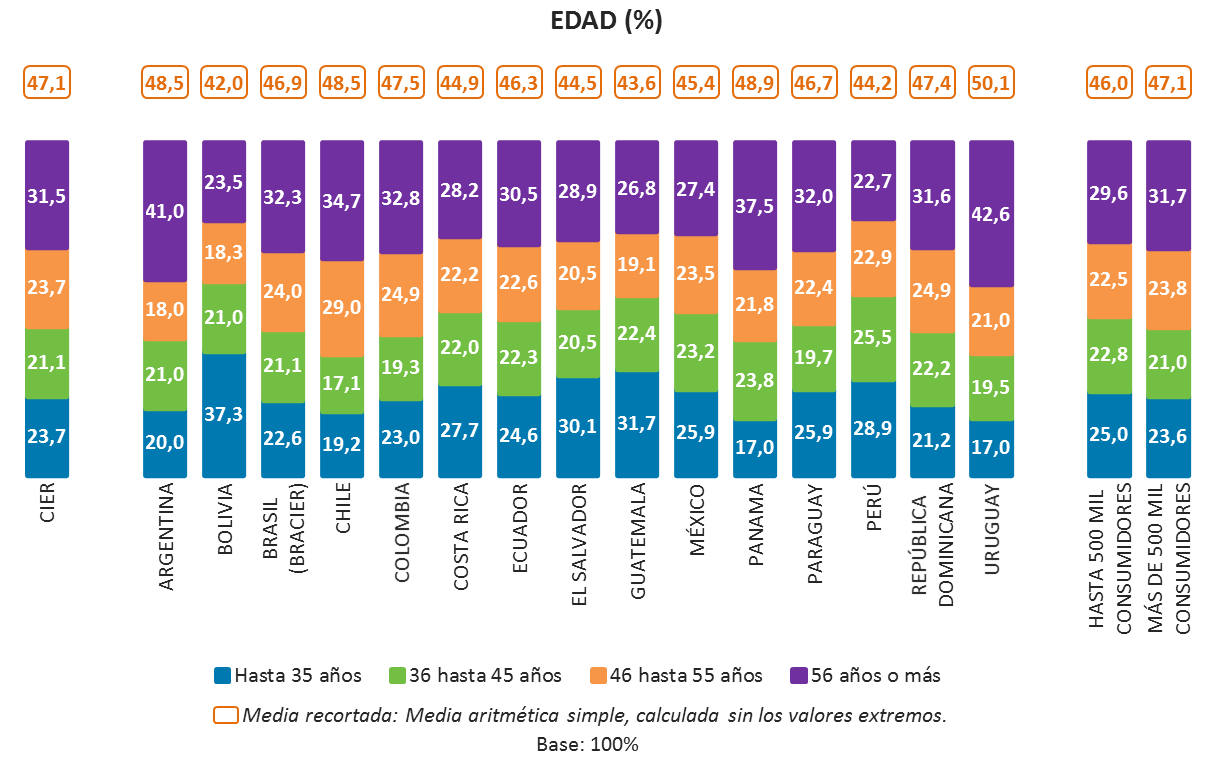 página
21
Informe Individual
5
5
Variables socioeconómicas y demográficas
Escolaridad
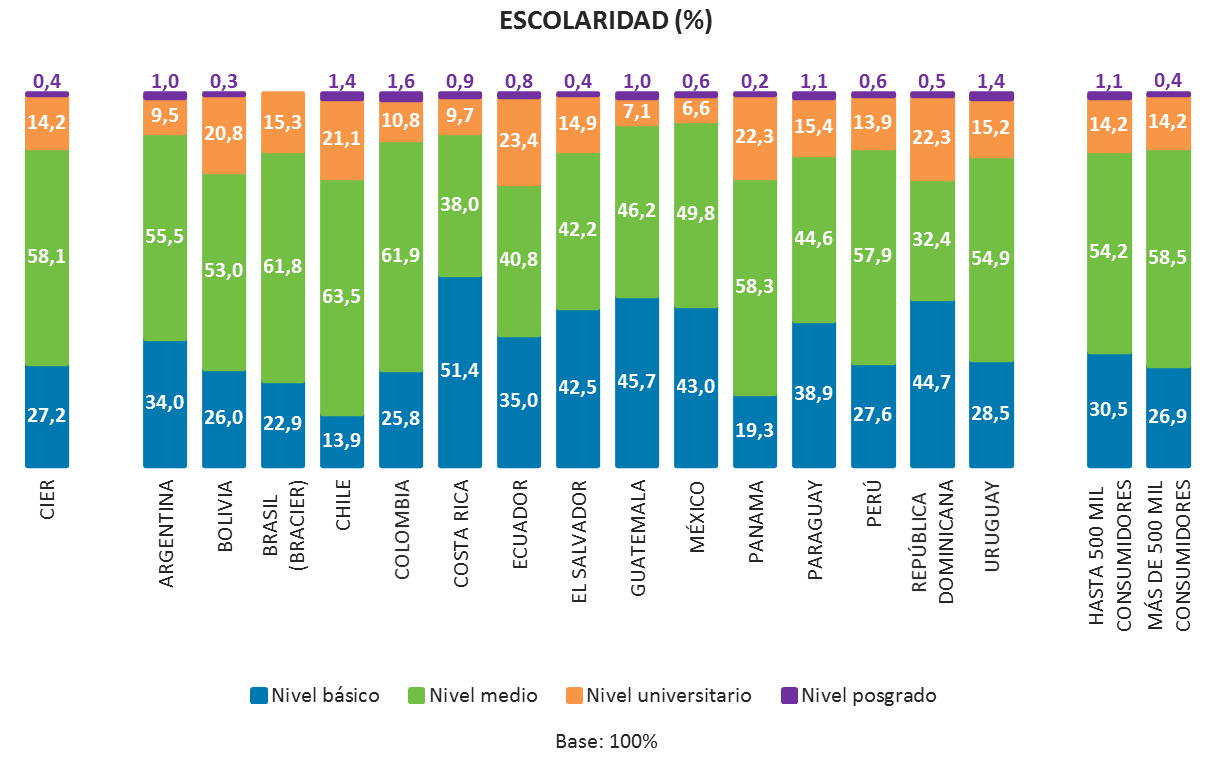 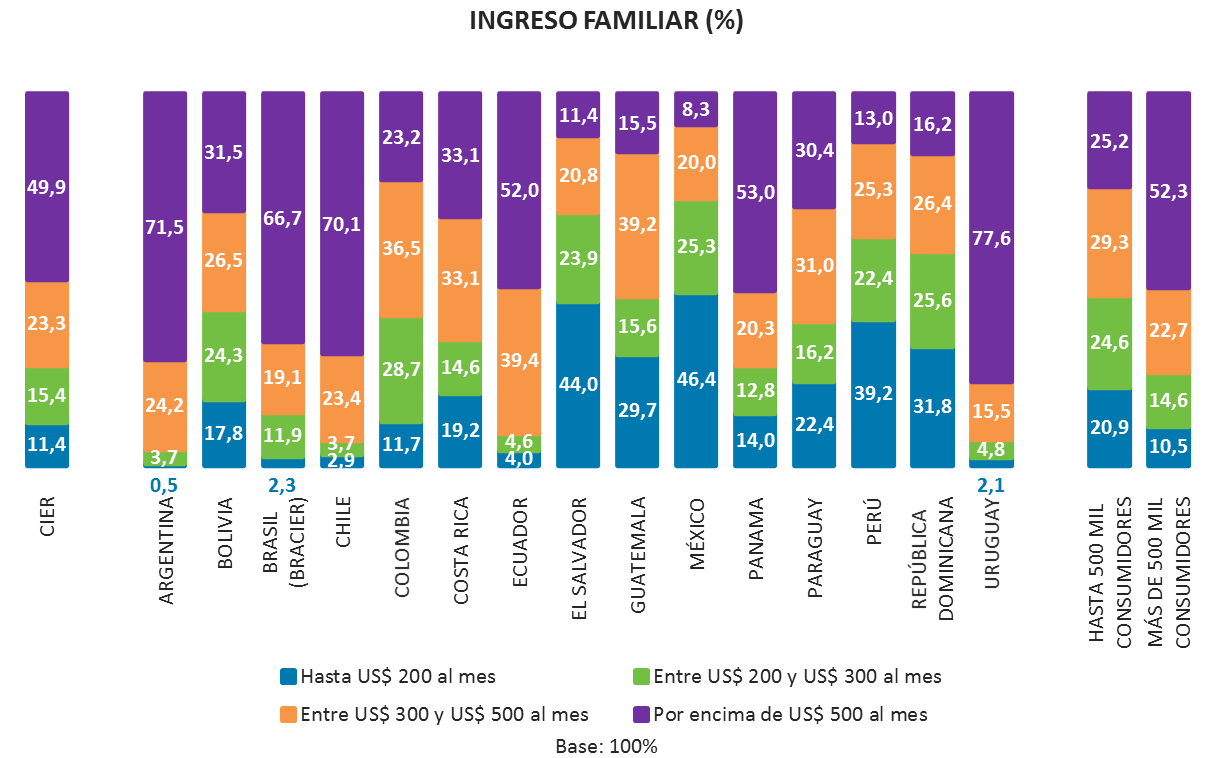 página
21
Informe Individual
6
MetodologíaCIER
7
Metodología CIER
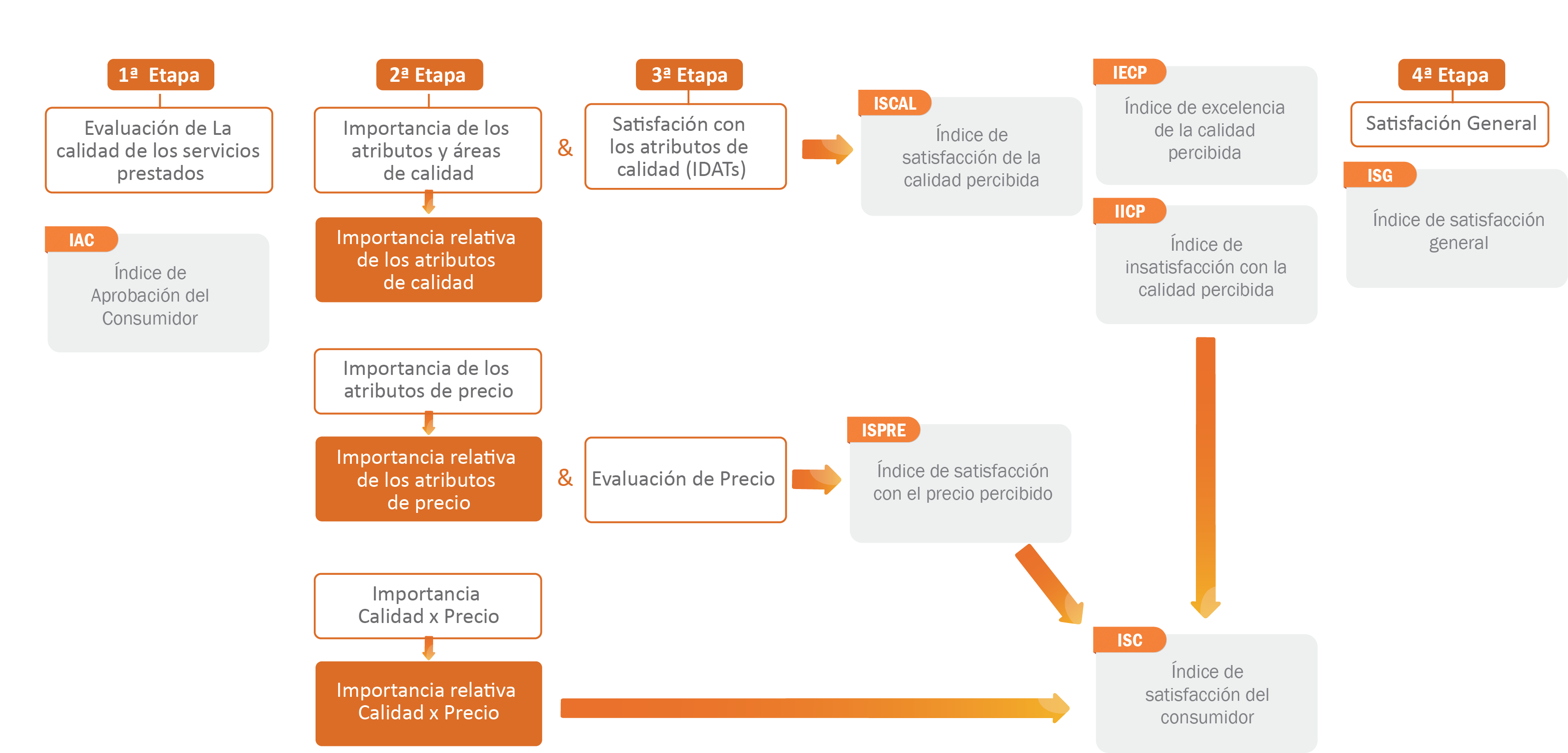 8
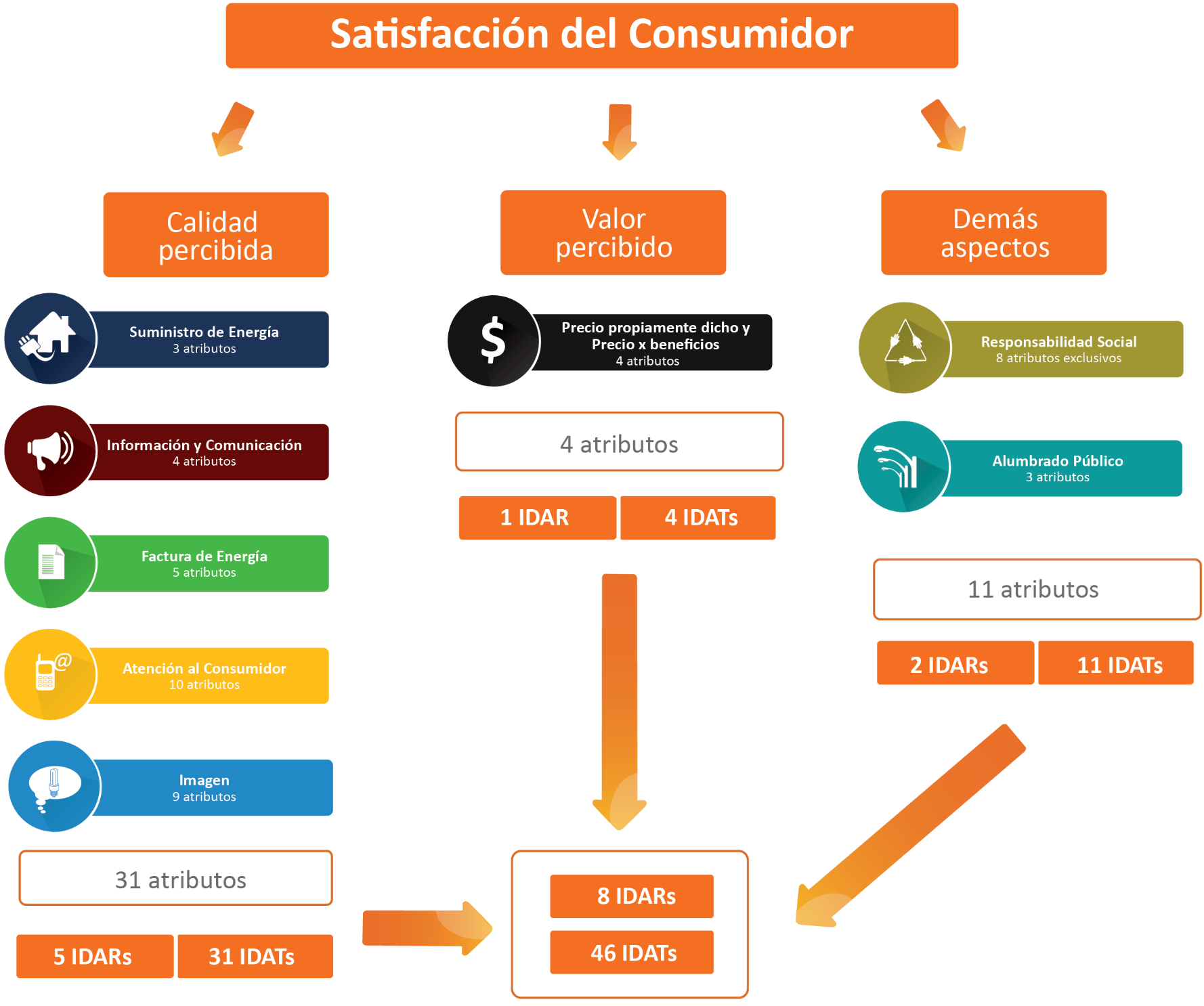 9
Resultados Principales
10
Resultados principales
Resultado CIER y benchmarks
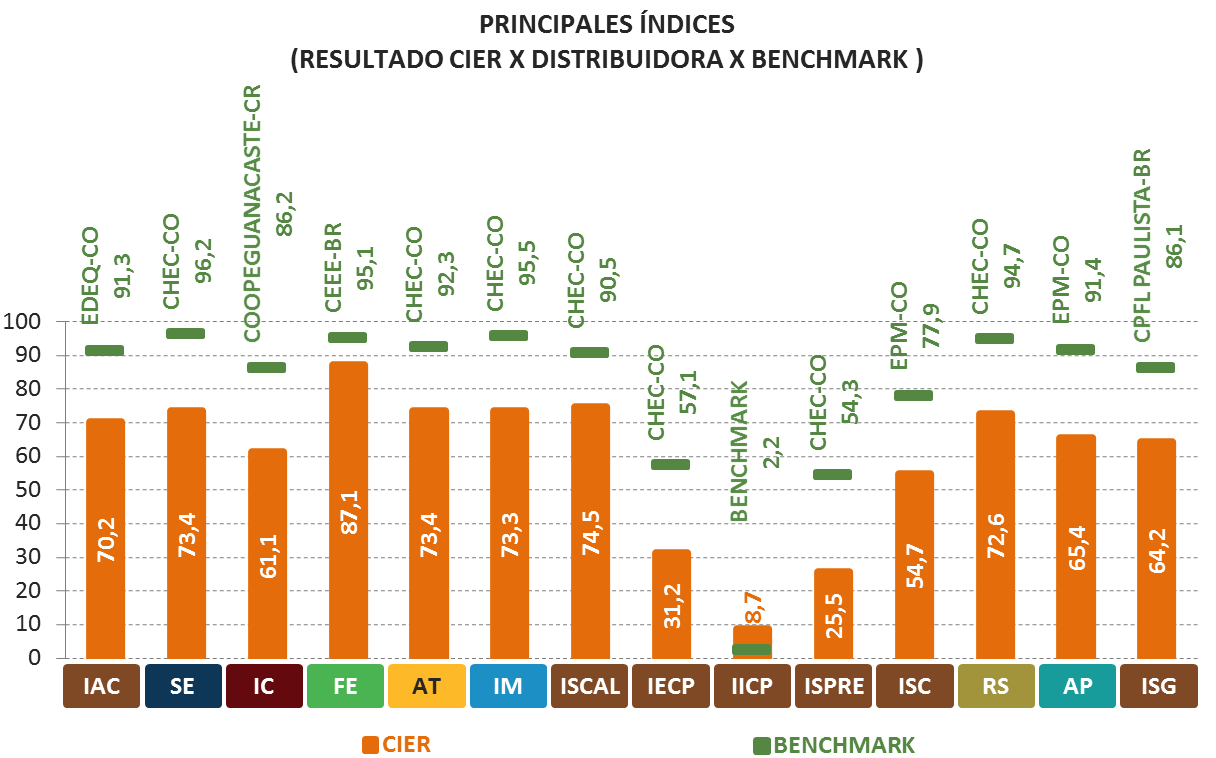 página
28
Informe Individual
11
Resultados principales
Benchmarks 2015 por tamaño de las distribuidoras
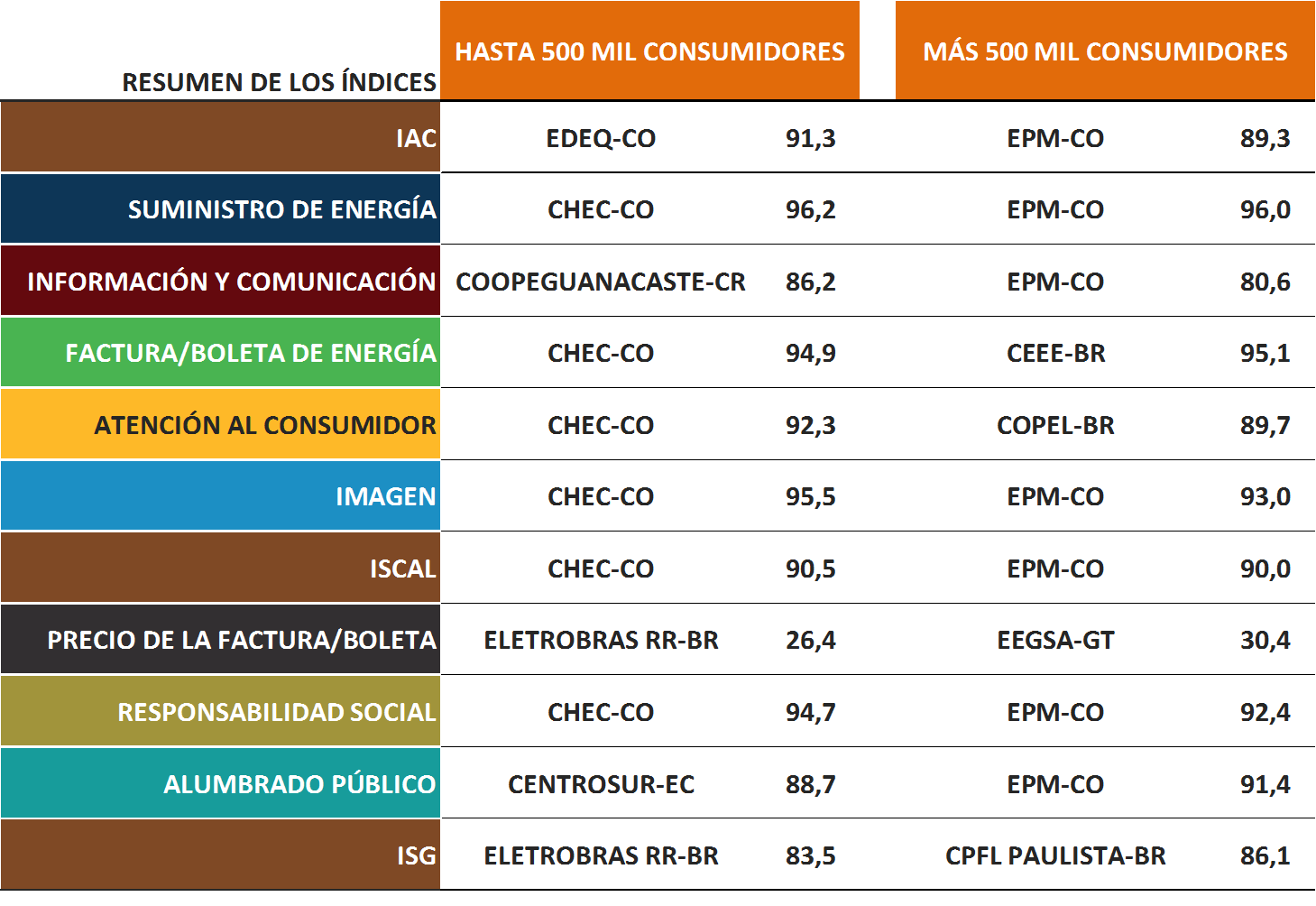 12
Série histórica CIER
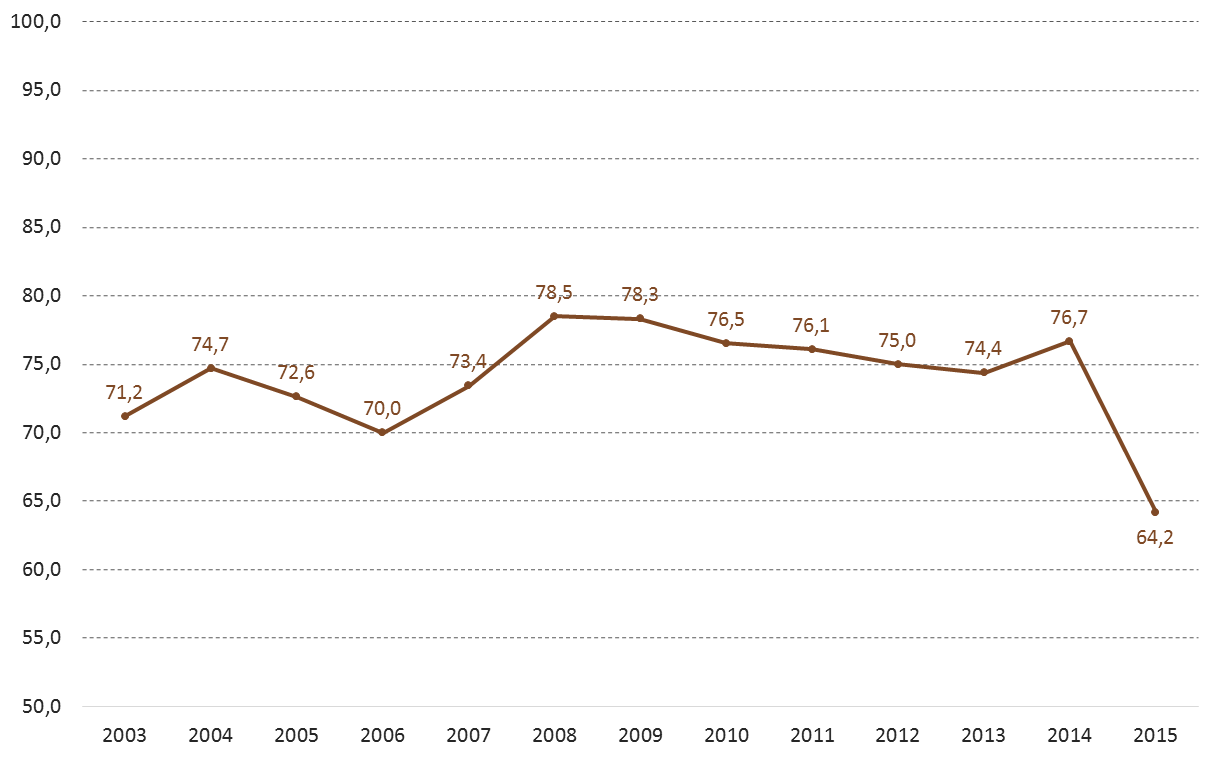 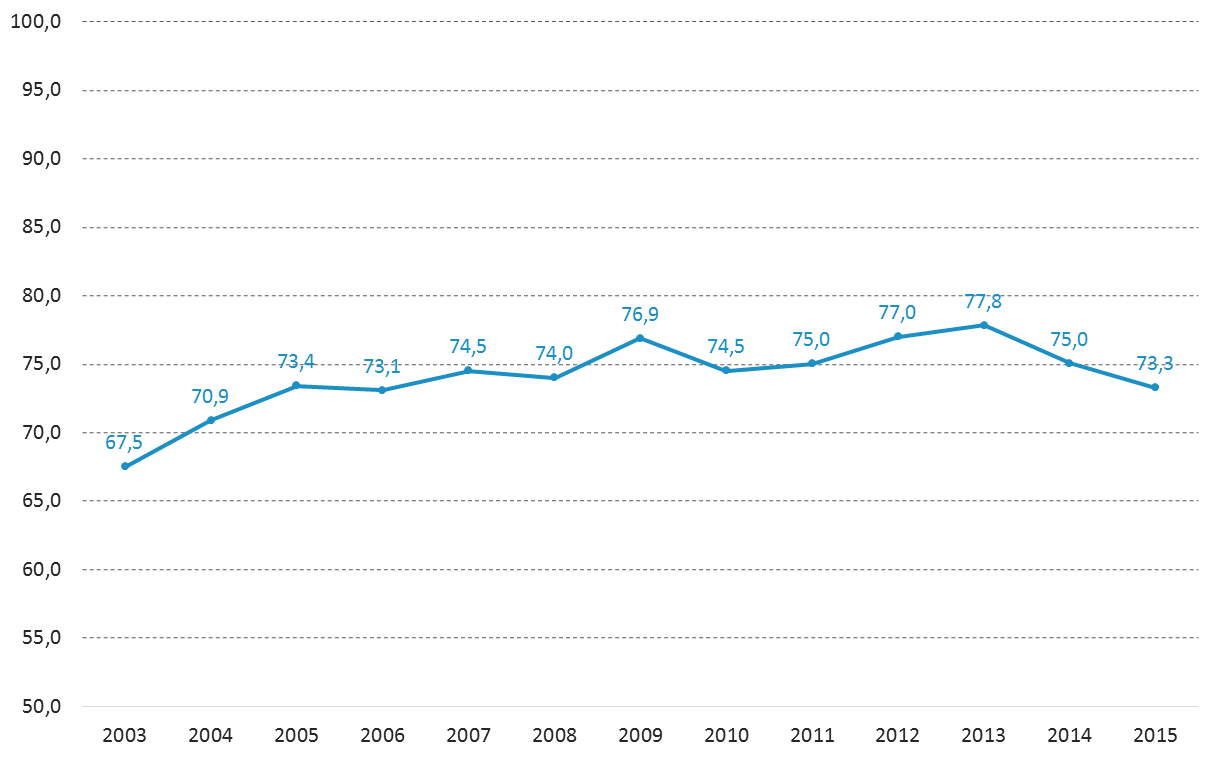 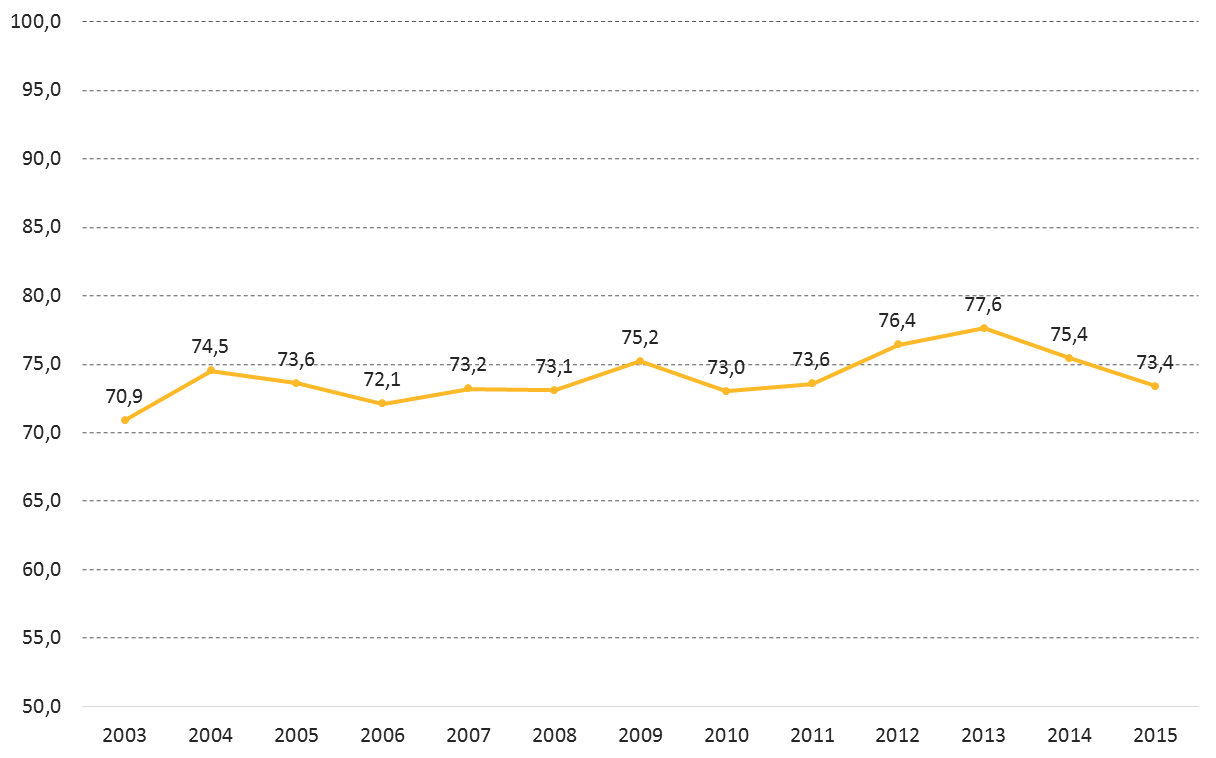 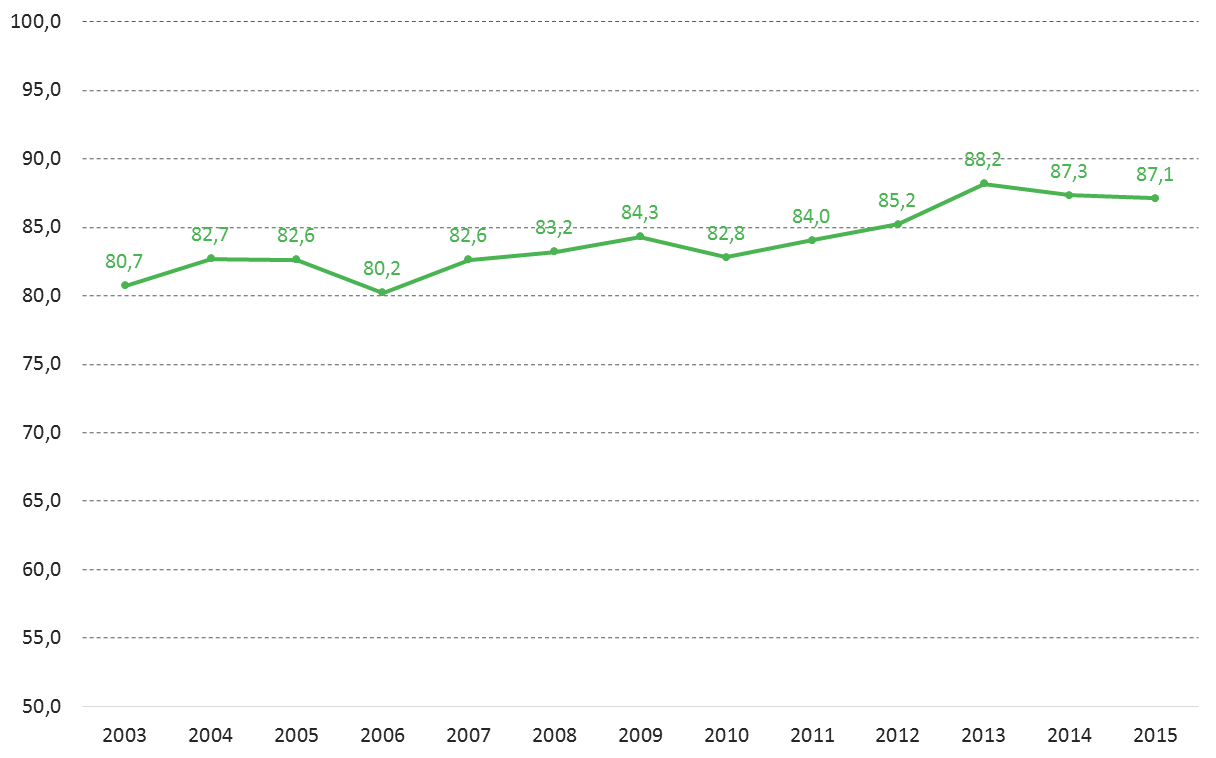 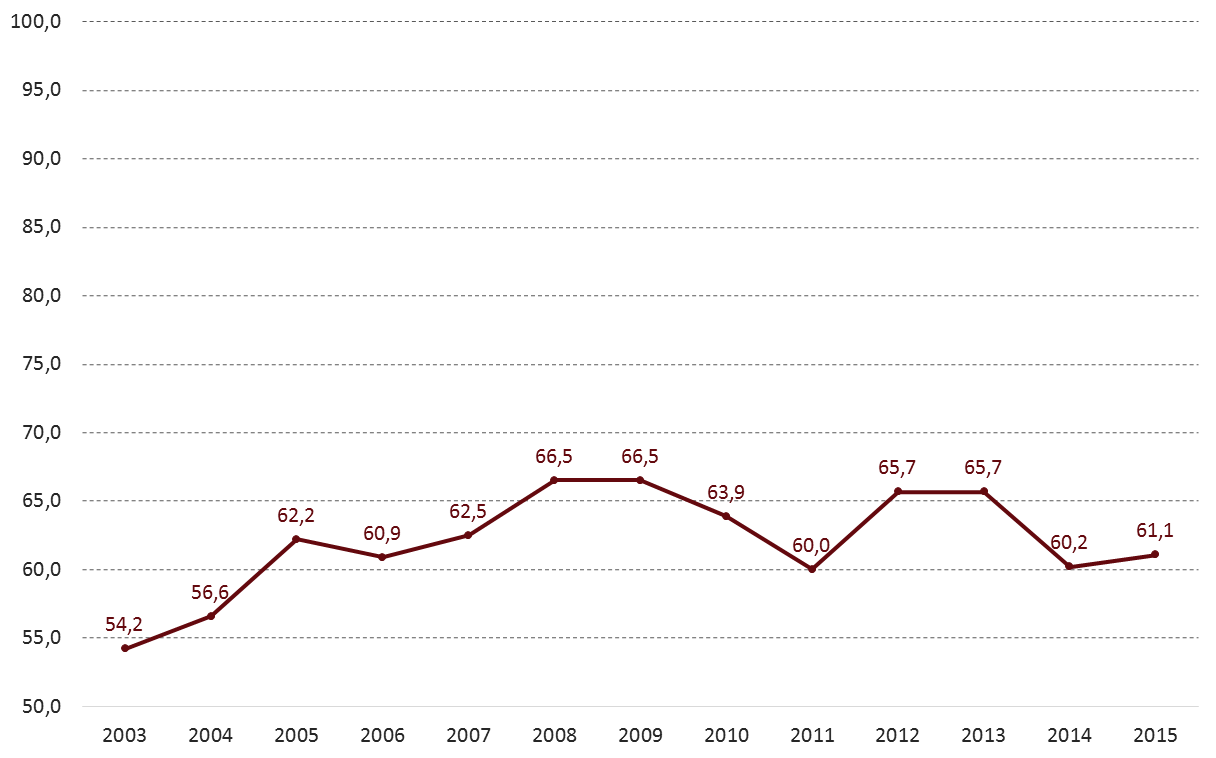 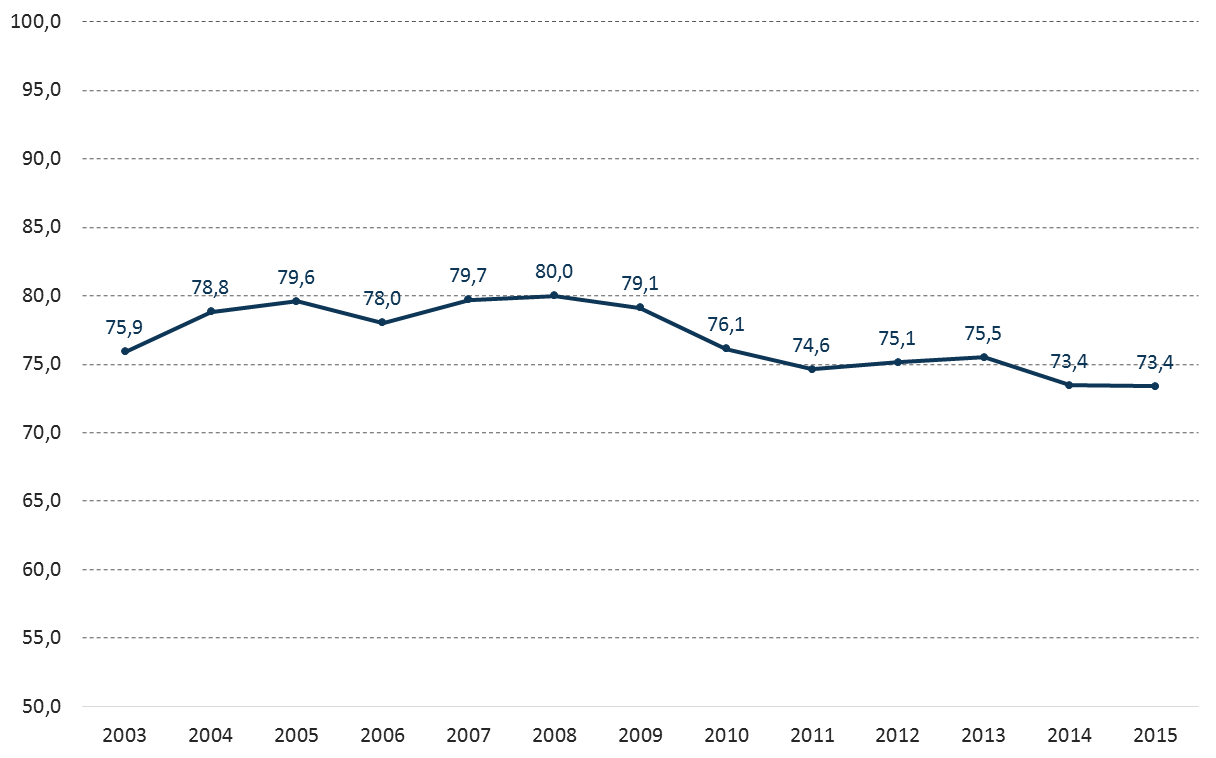 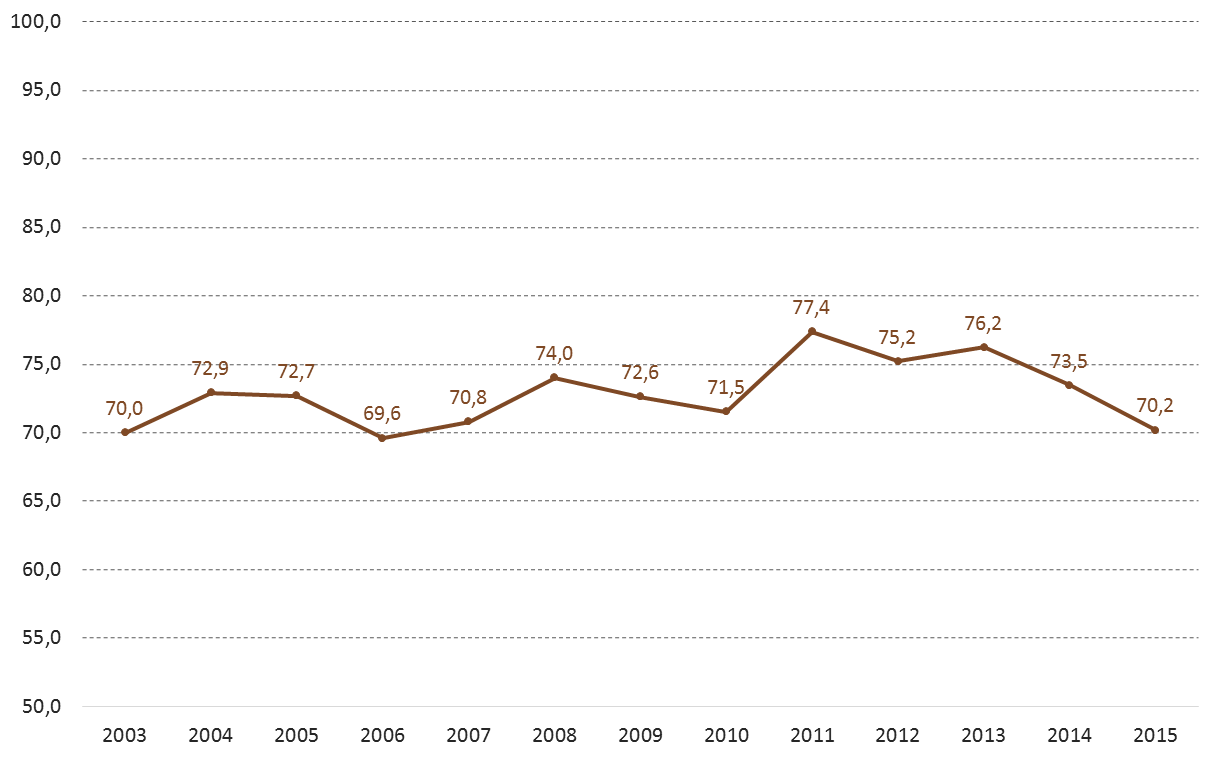 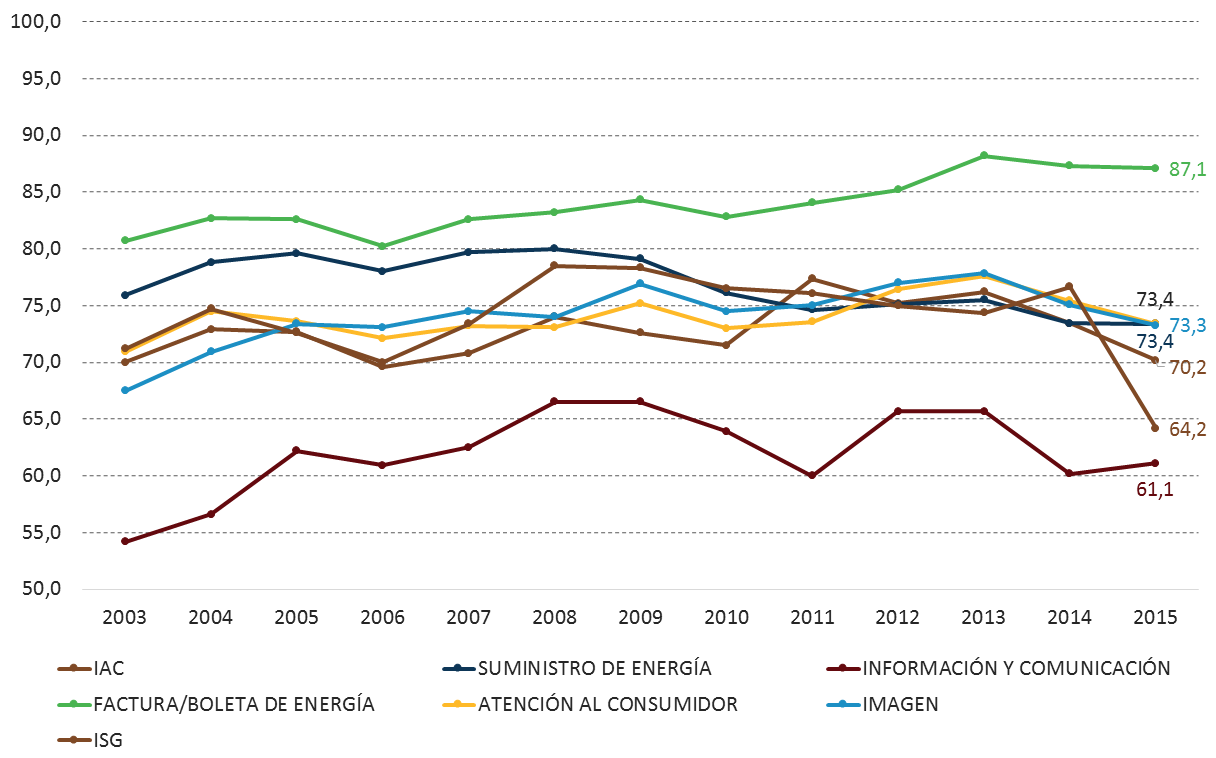 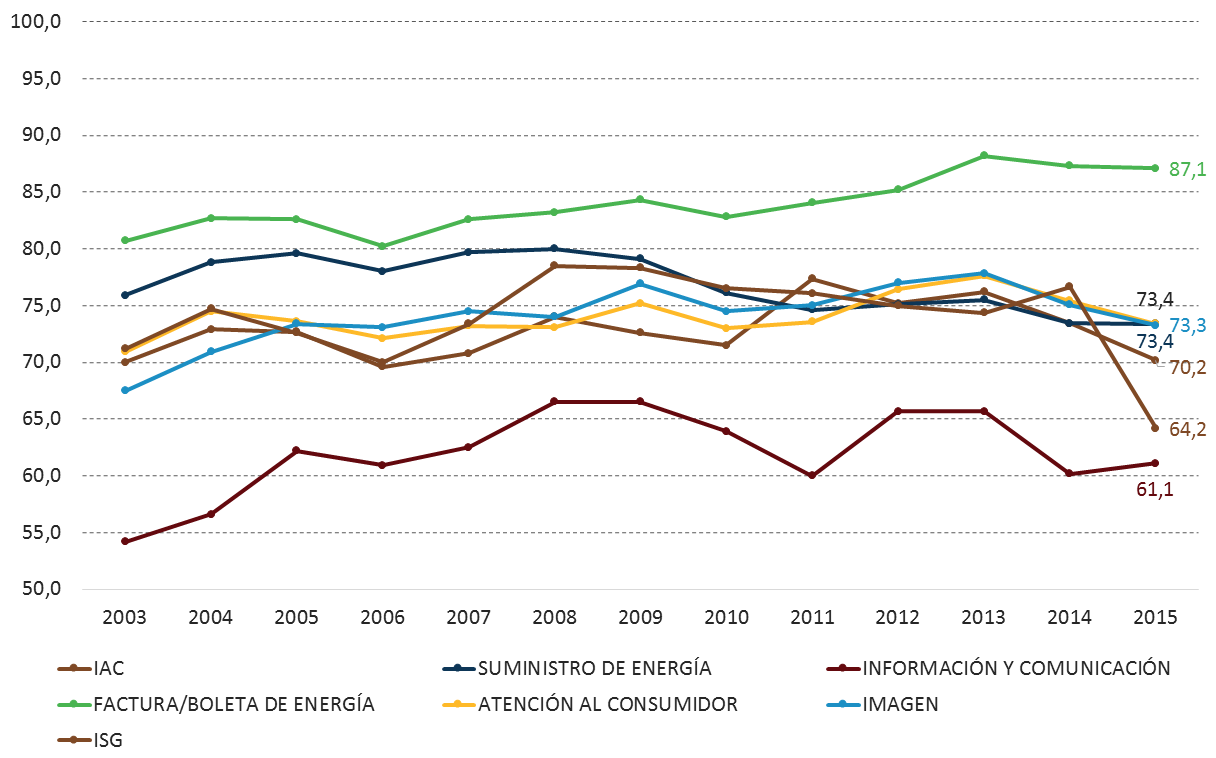 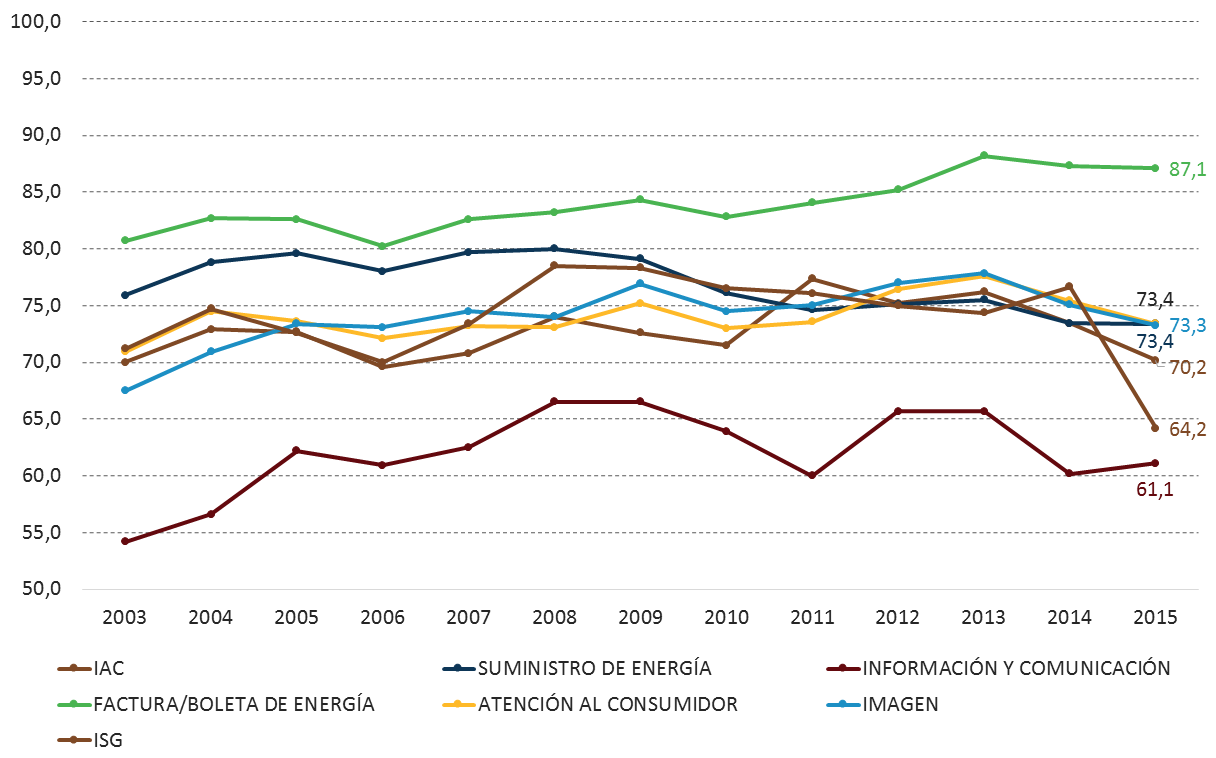 13
Série histórica CIER
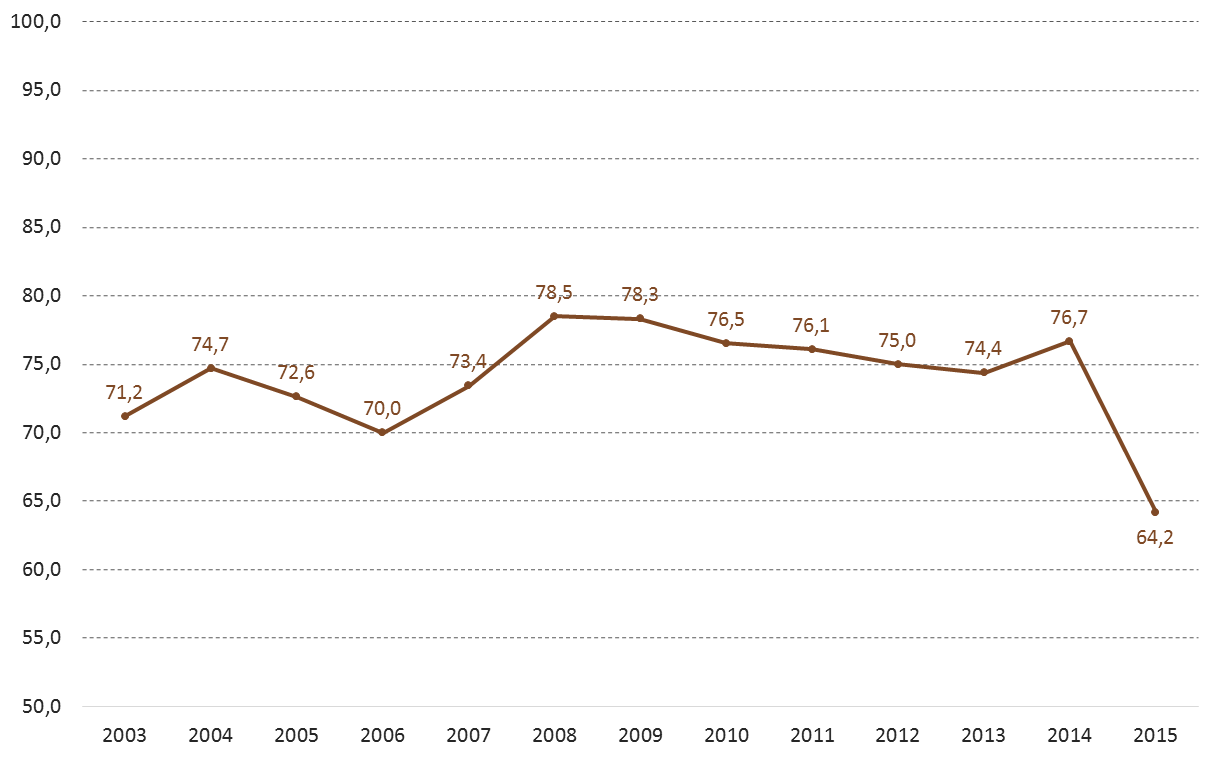 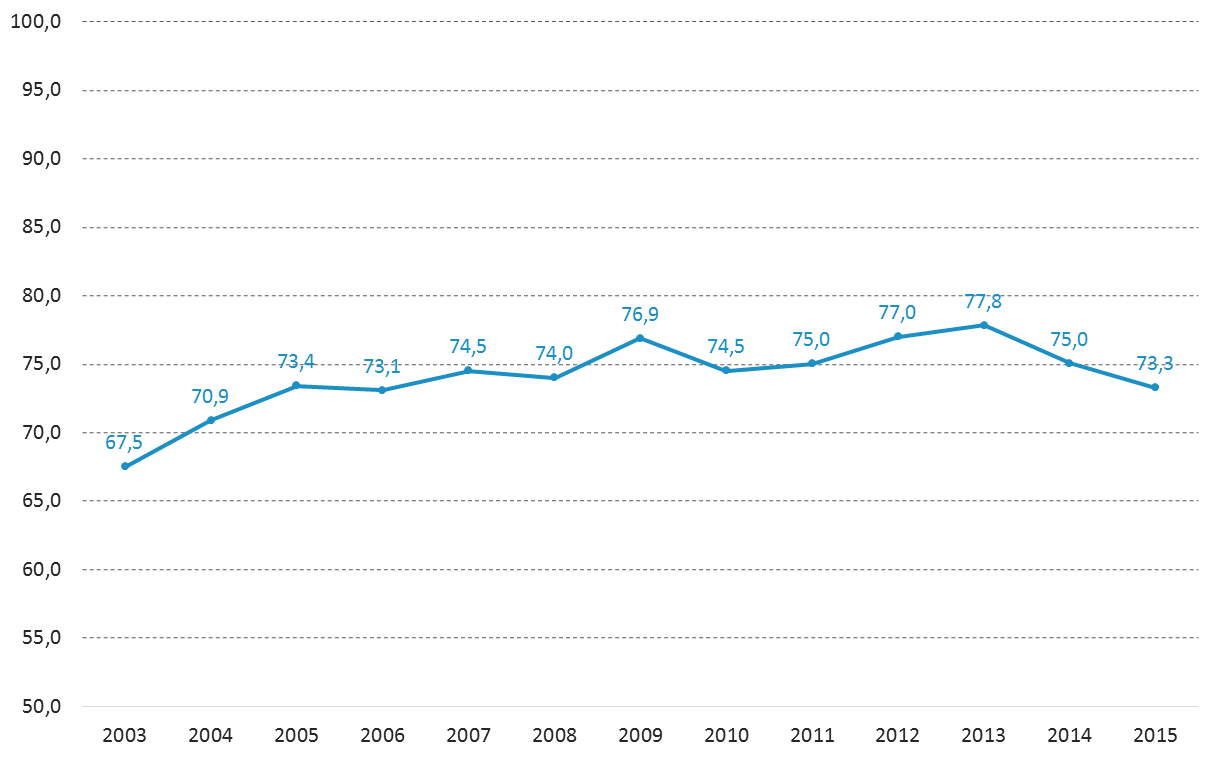 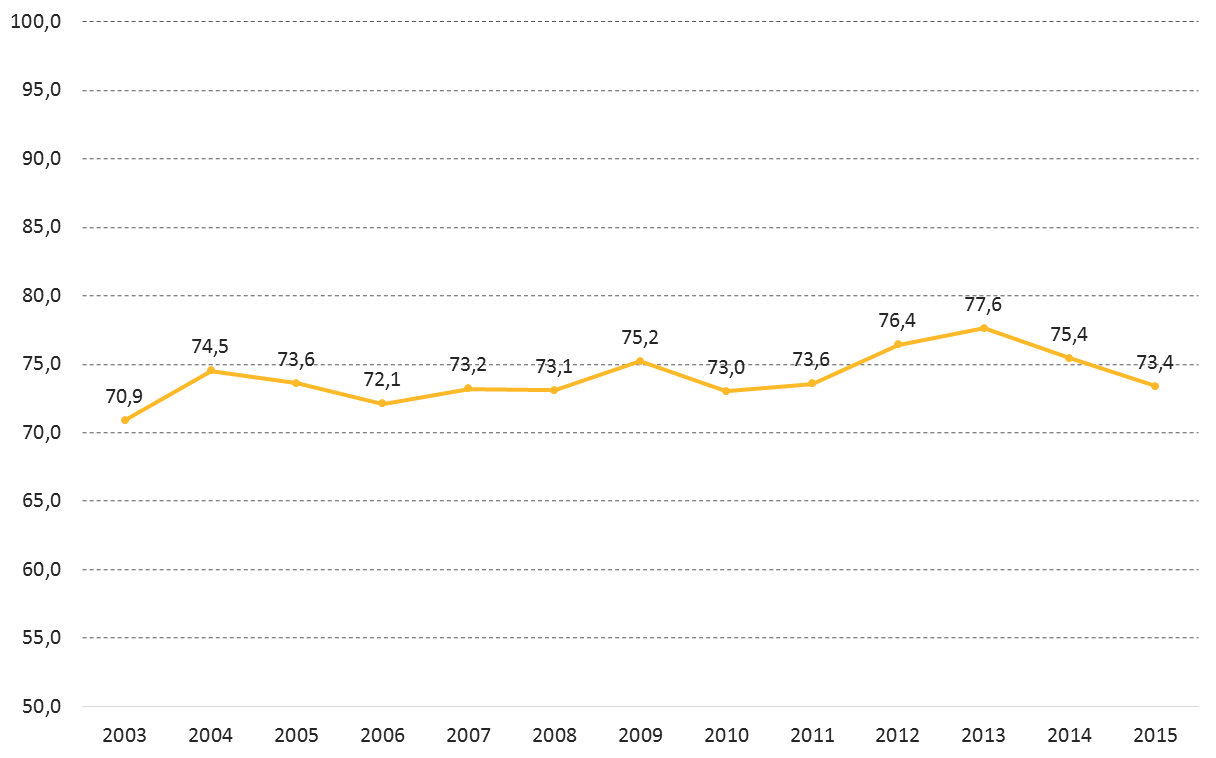 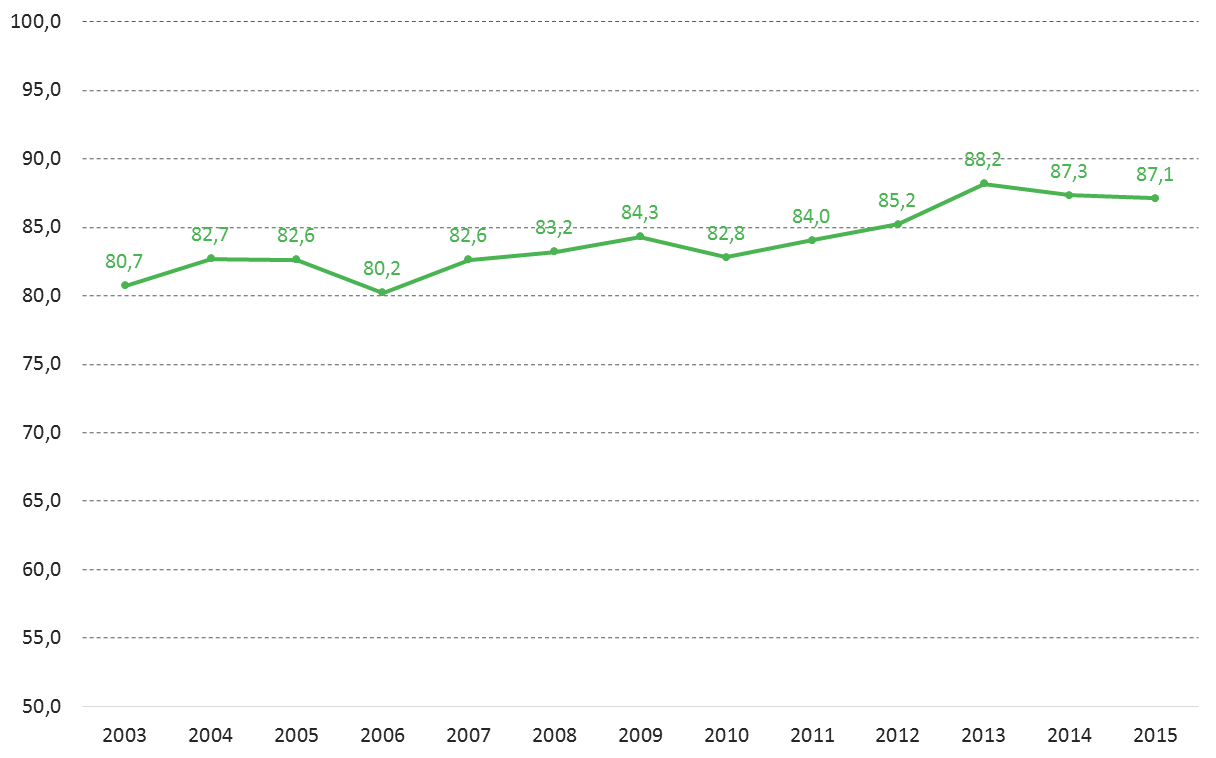 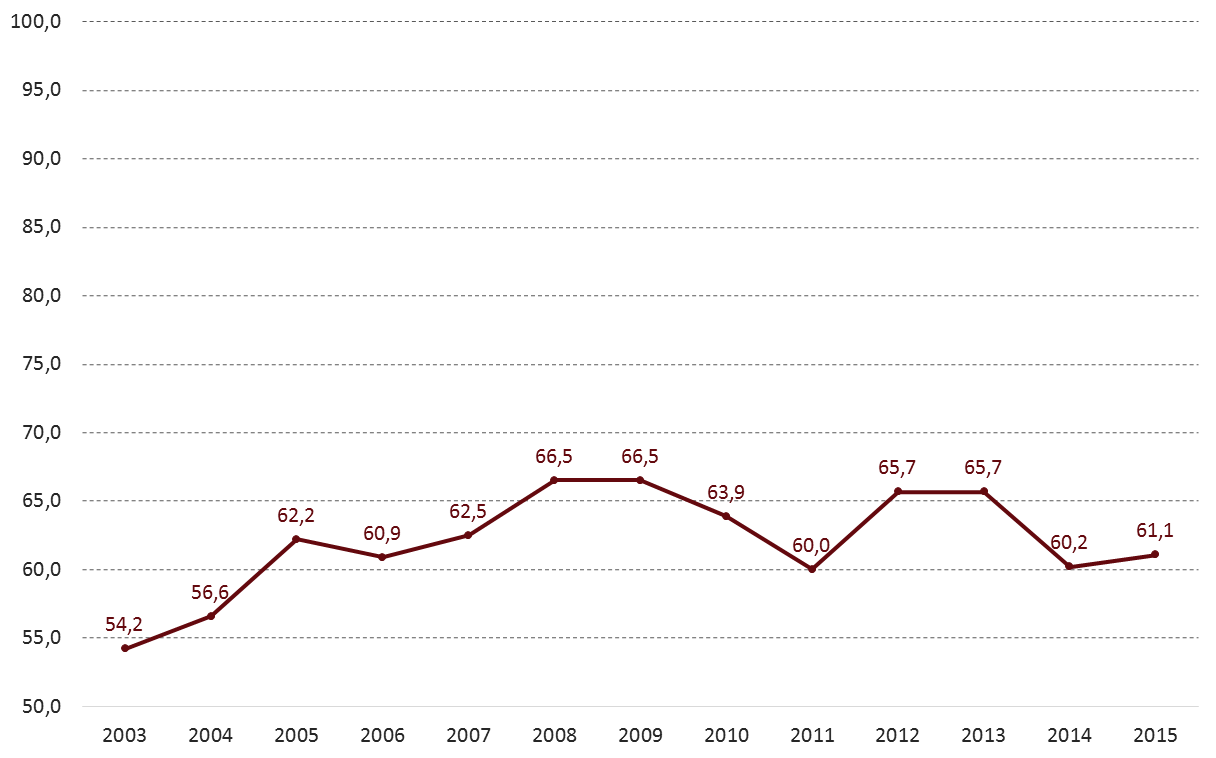 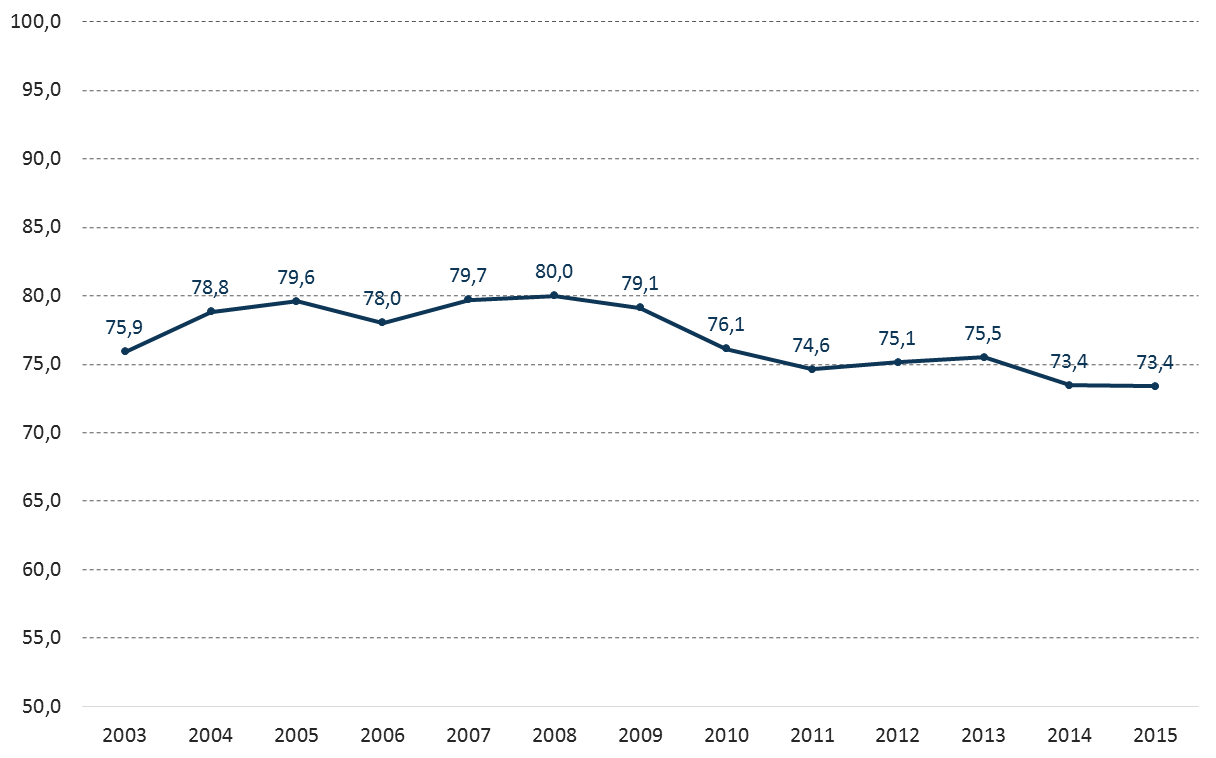 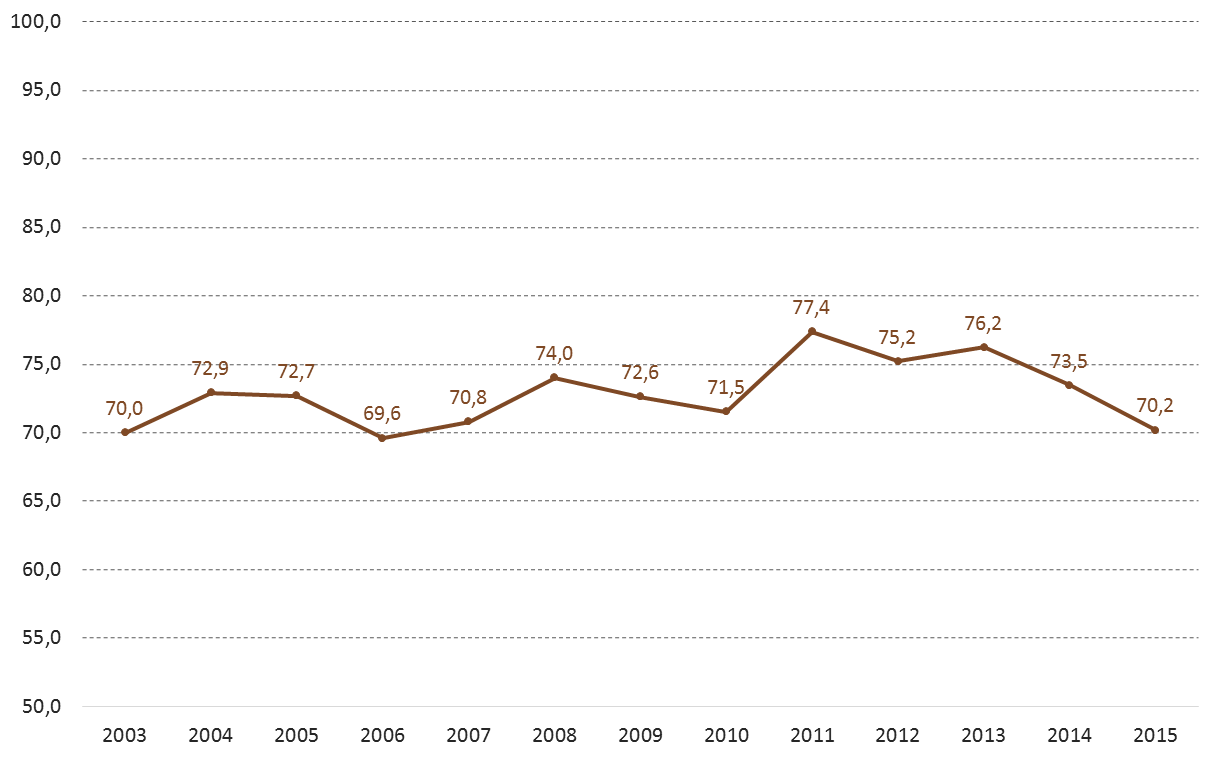 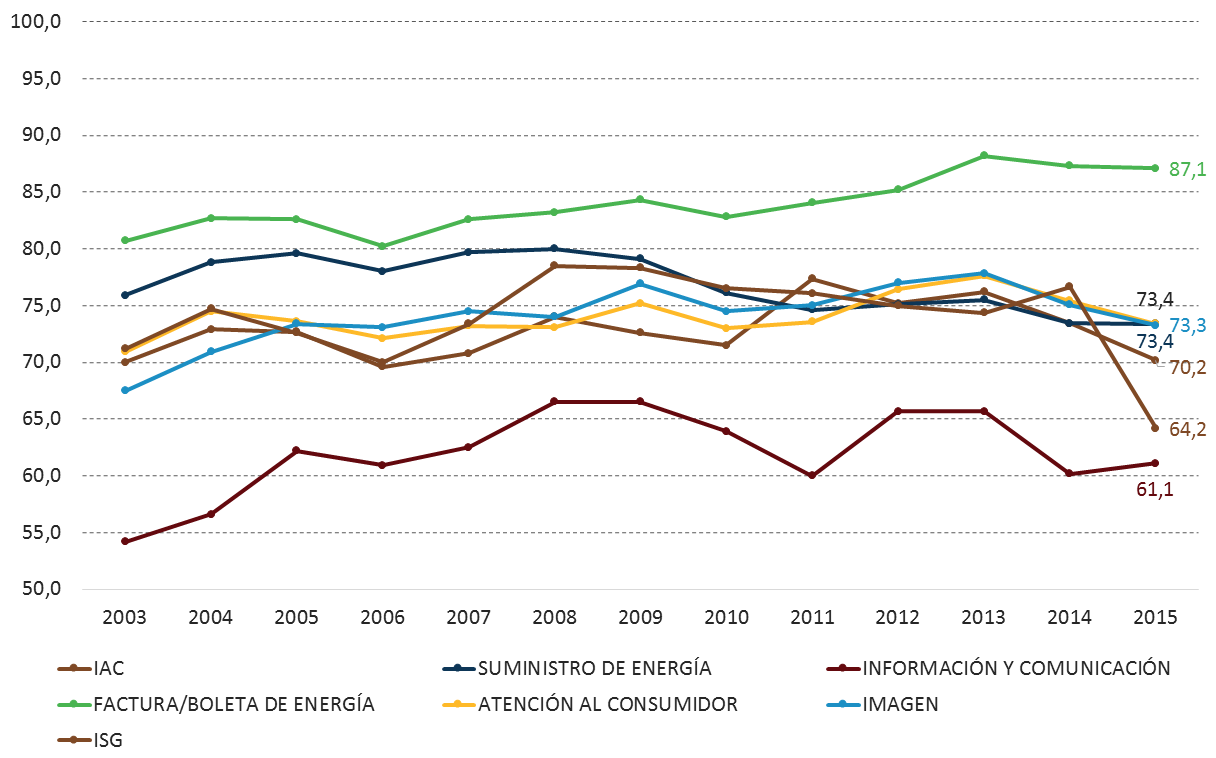 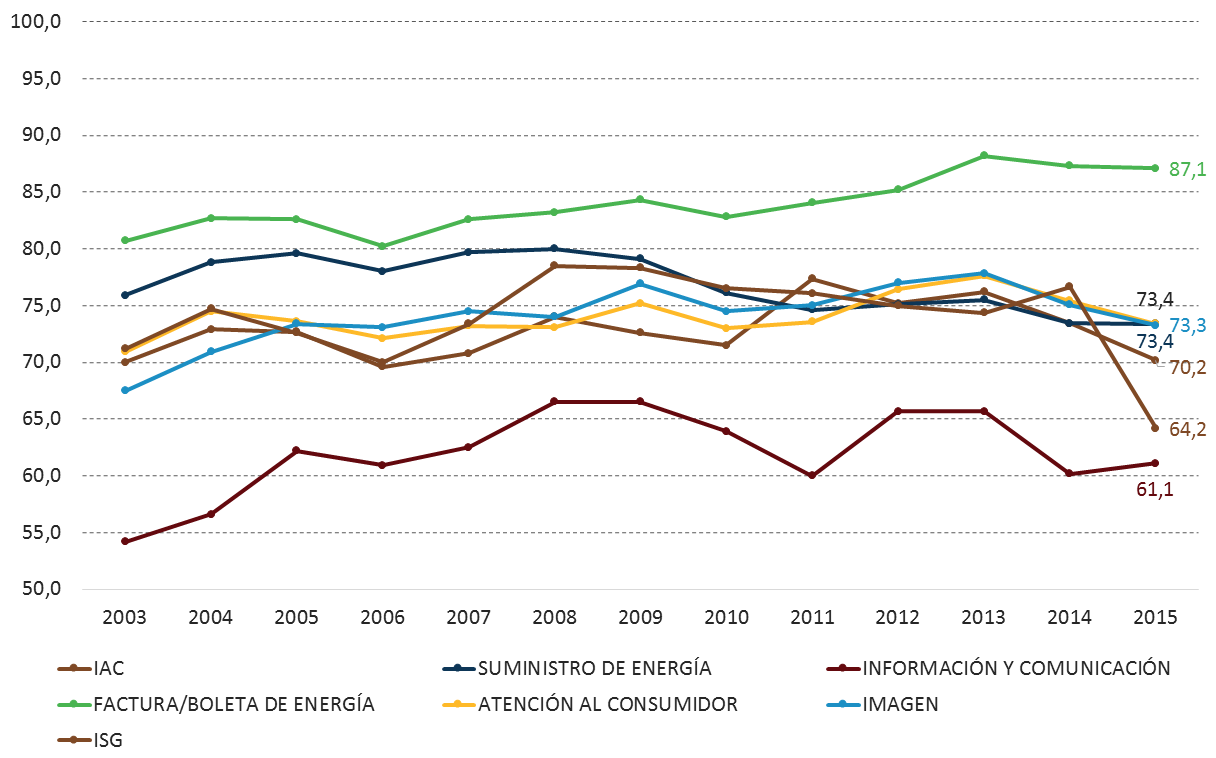 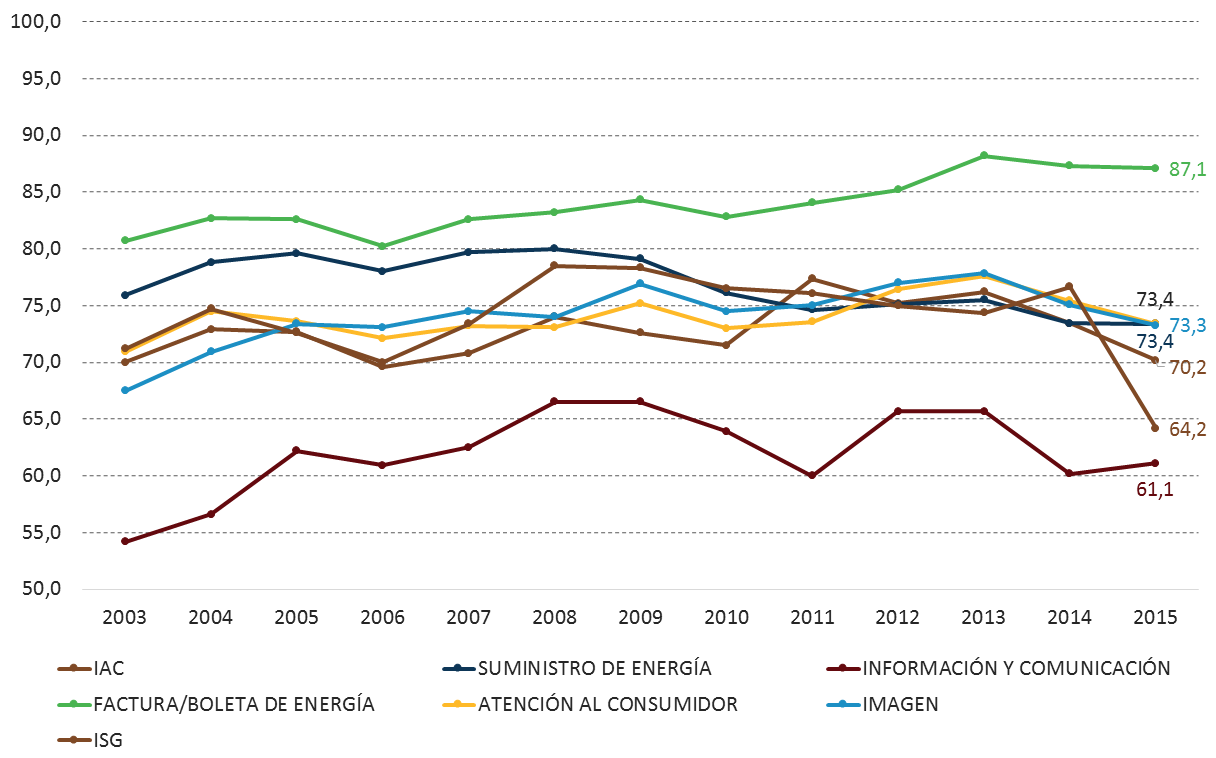 14
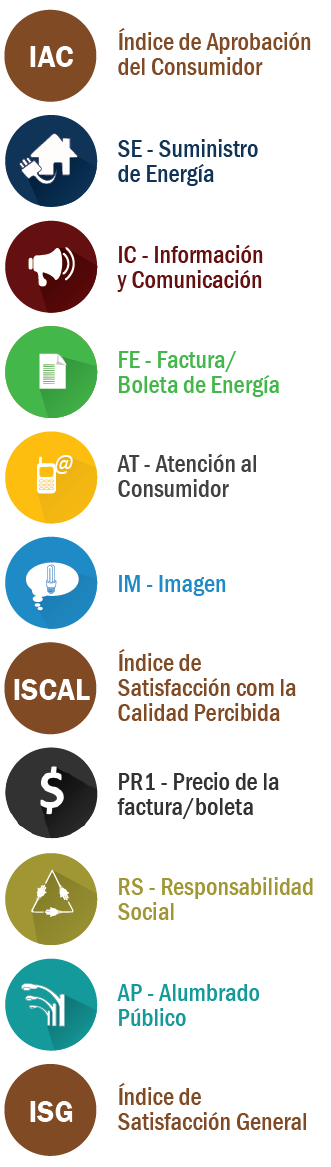 Resultados principales
Resultado Cier
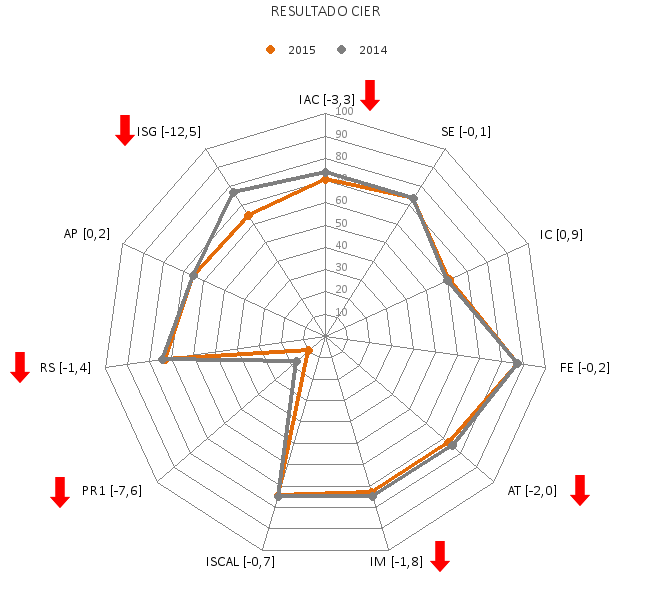 Brasil
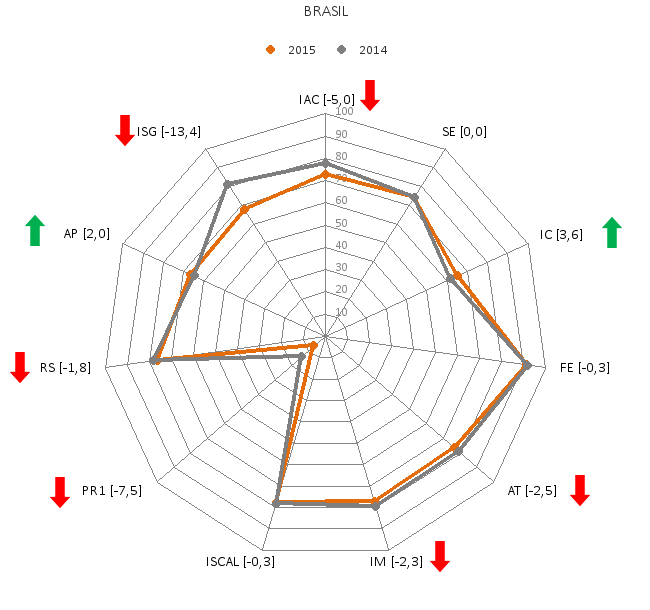 15
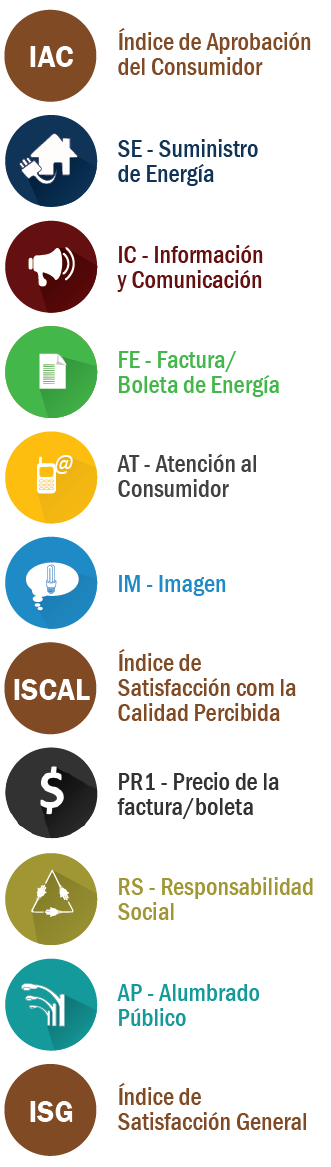 Resultados principales
Colombia
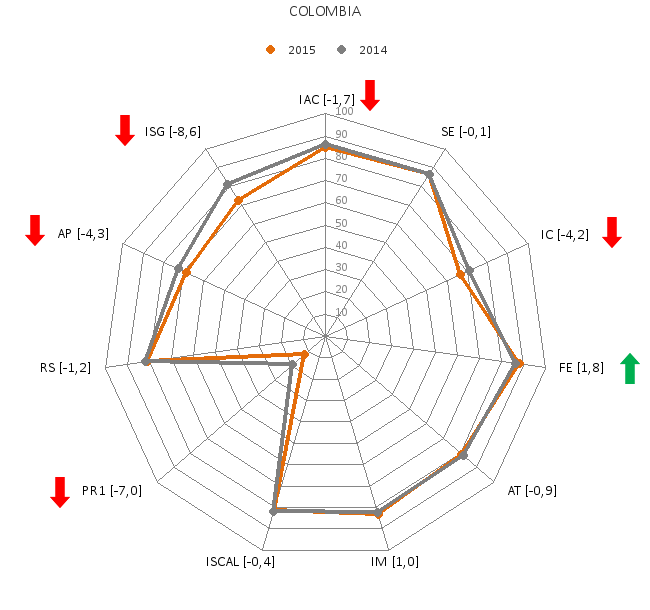 16
IAC y diferencia 2015-2014
Por país
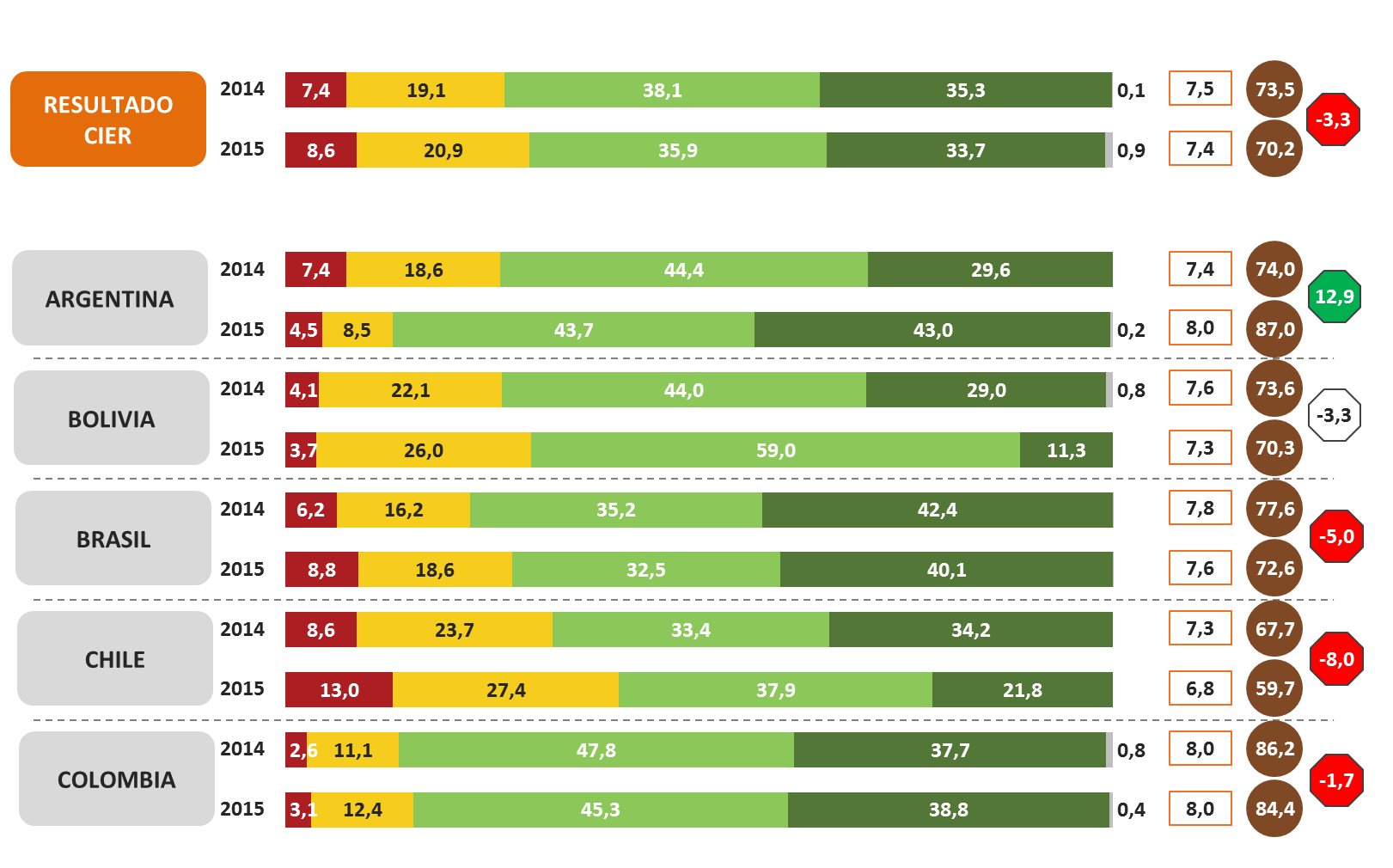 Los índices son calculados utilizando más casas decimales de que las presentadas, por eso puede haber diferencias de redondeo en la diferencia entre 2015 y 2014.
18
IAC (2015)
Por distribuidoras
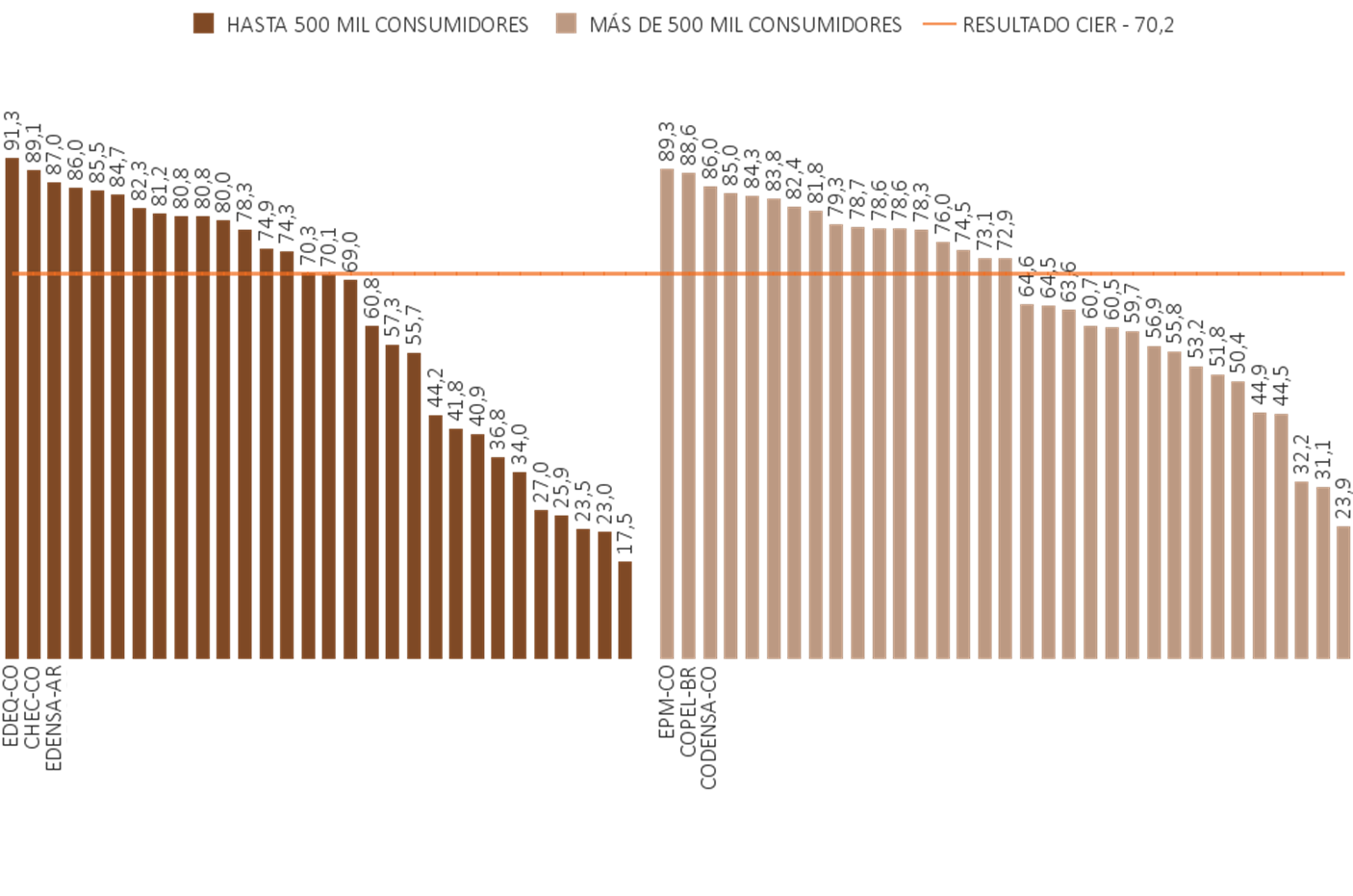 19
Motivo para evaluación mala/pésima (%)
Resultado CIER 2014 x 2015
Respuesta múltiple y espontánea
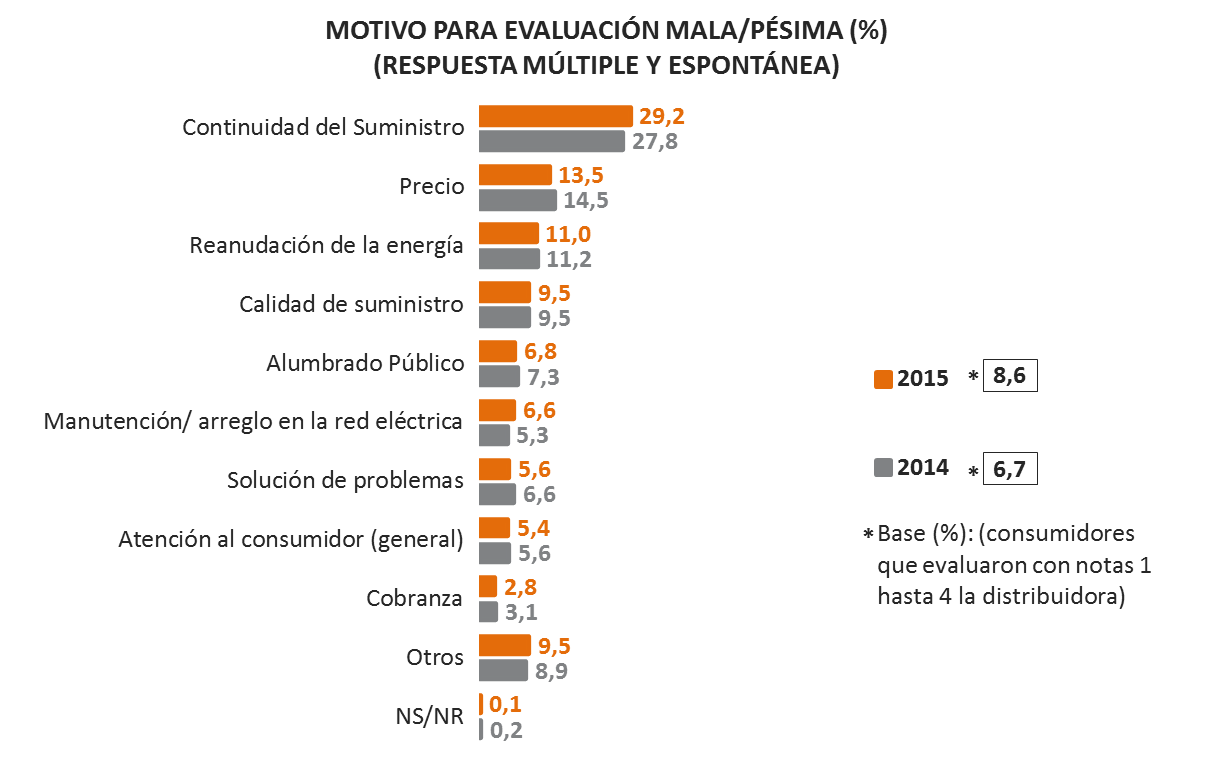 página
37
Informe Individual
20
Motivo para evaluar la empresa como óptima
Resultado CIER
Respuesta múltiple y espontánea
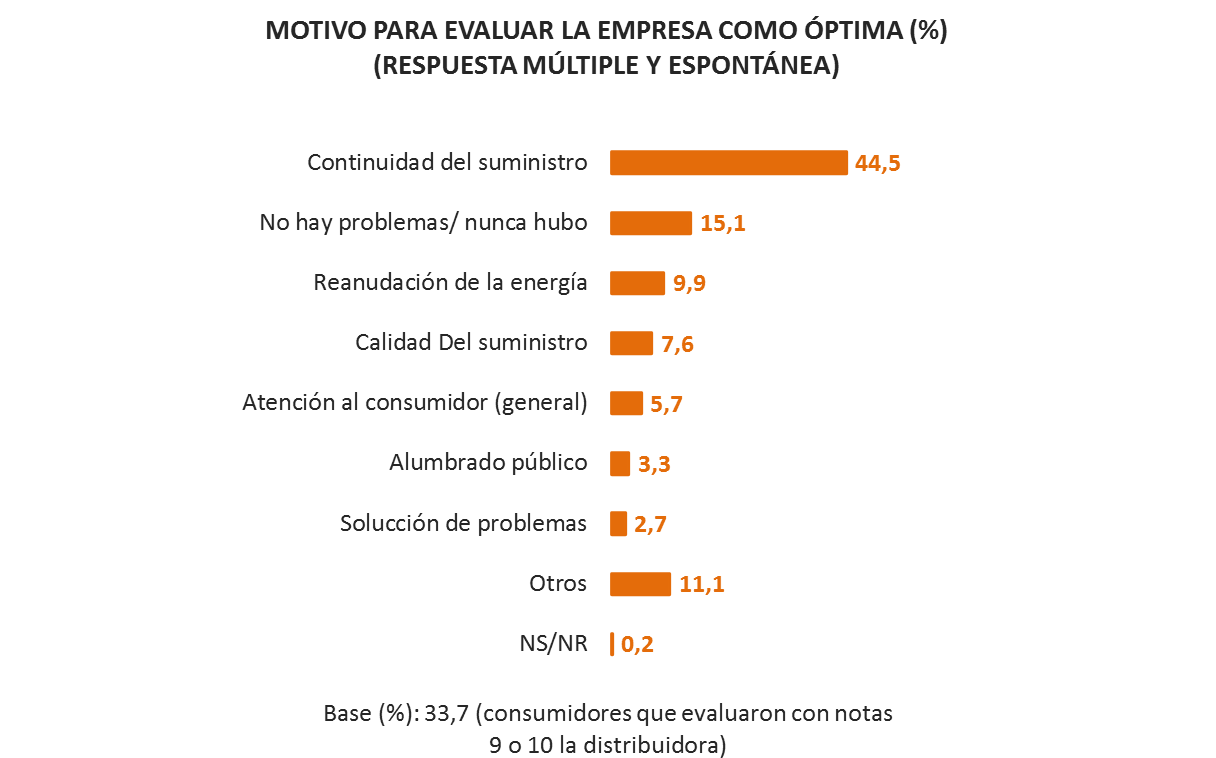 21
IDATs e IDAR Suministro de Energía
Resultado CIER 2015 y benchmarks
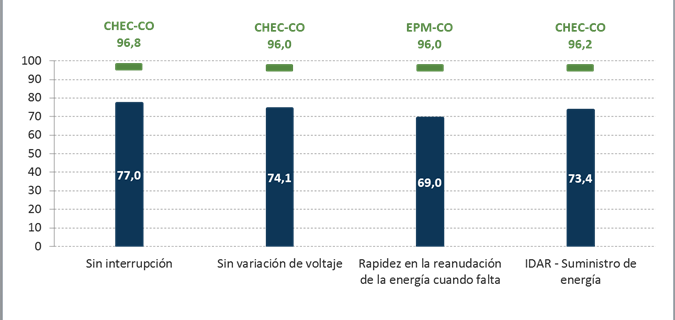 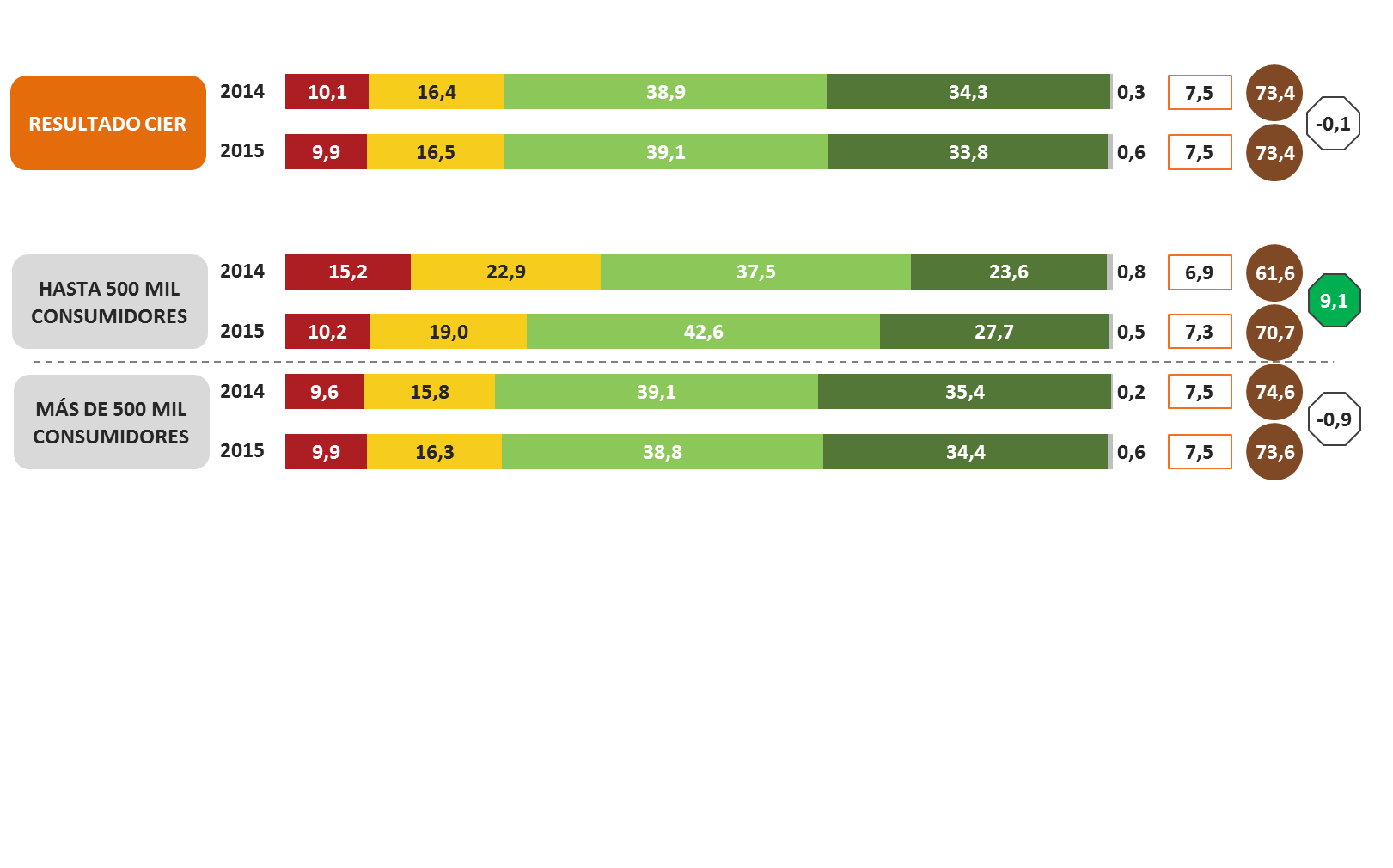 22
IDAR Información y Comunicación y diferencia 2015-2014
Resultado CIER 2015 y benchmarks
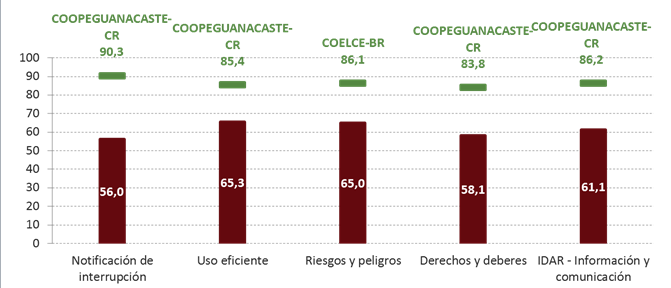 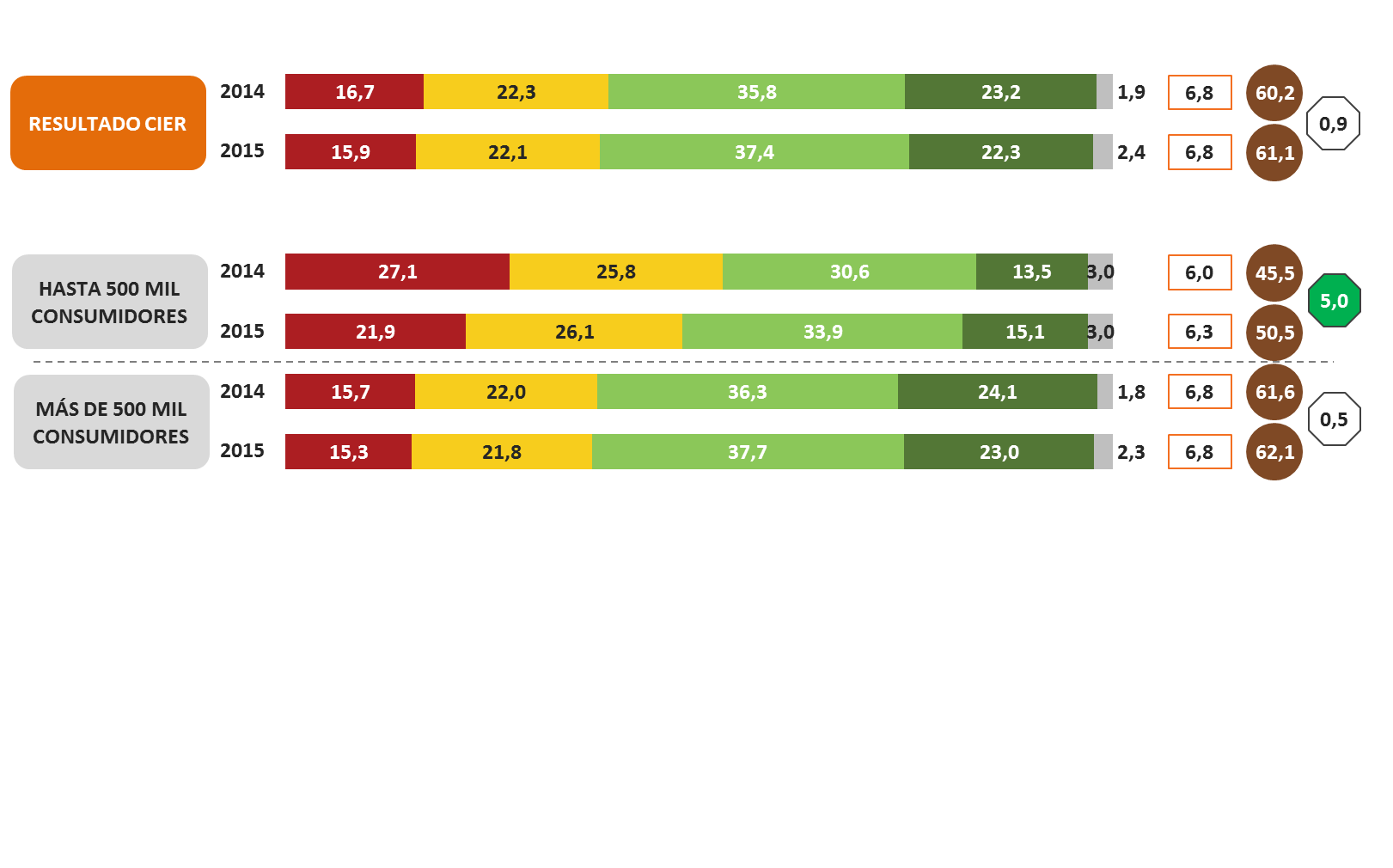 Los índices son calculados utilizando más casas decimales de que las presentadas, por eso puede haber diferencias de redondeo en la diferencia entre 2015 y 2014.
23
ISCAL (2015)
Resultado CIER
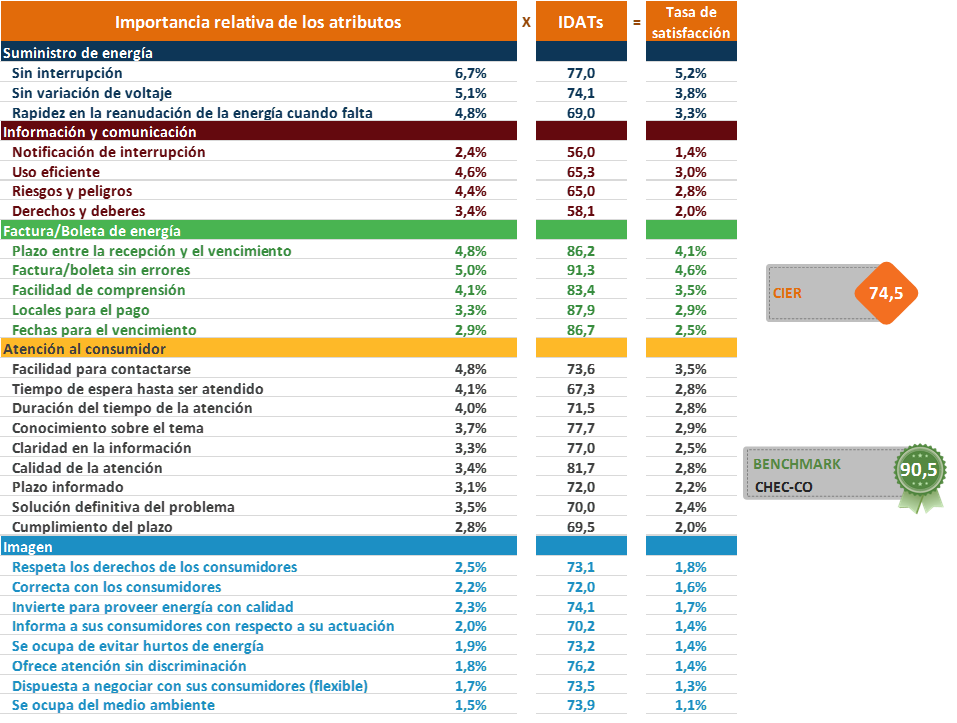 página
84
Informe Individual
25
ISCAL (2015)
Por distribuidoras
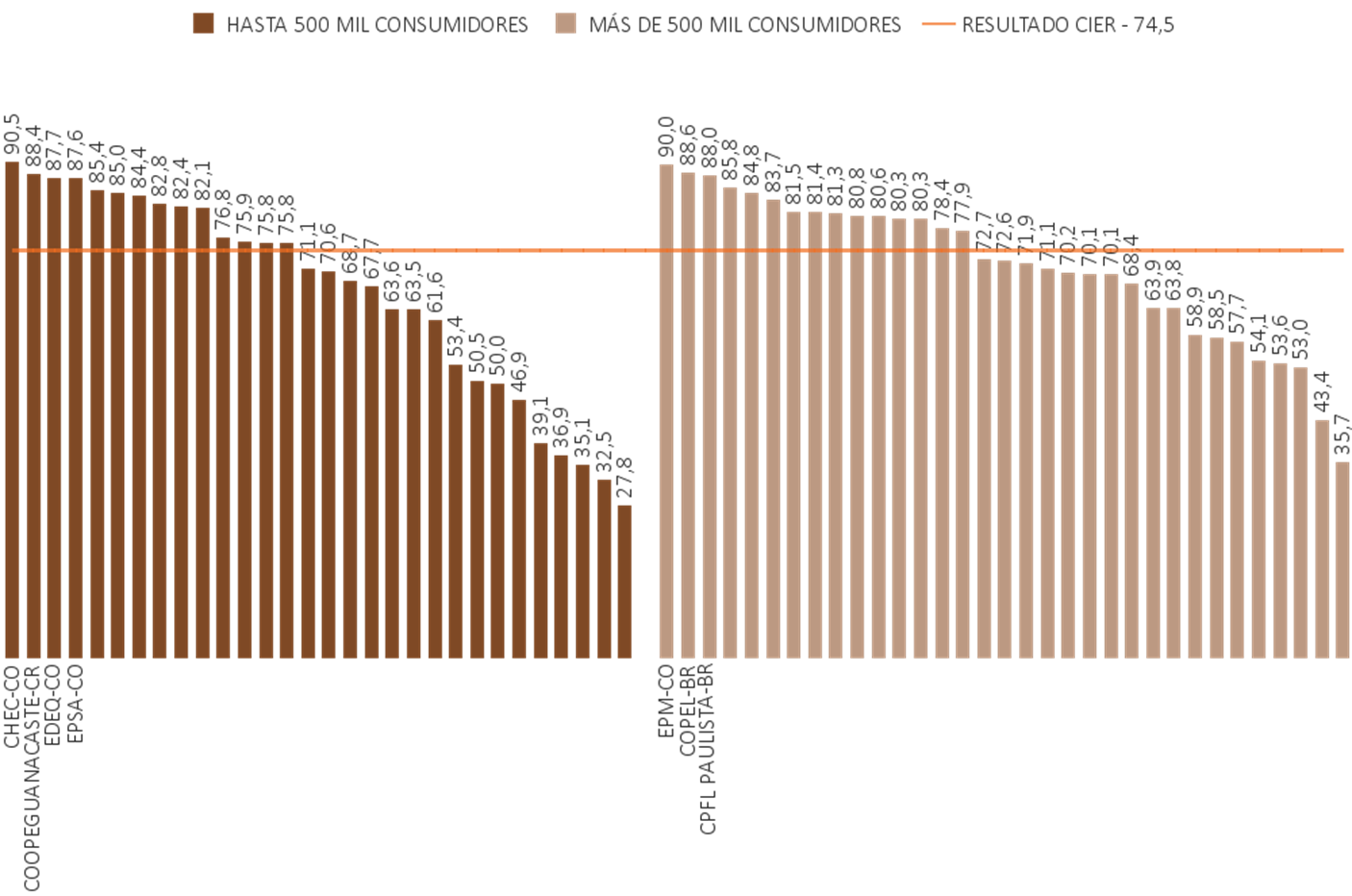 26
IDATs e IDAR Responsabilidad Social
Resultado CIER 2015 y benchmarks
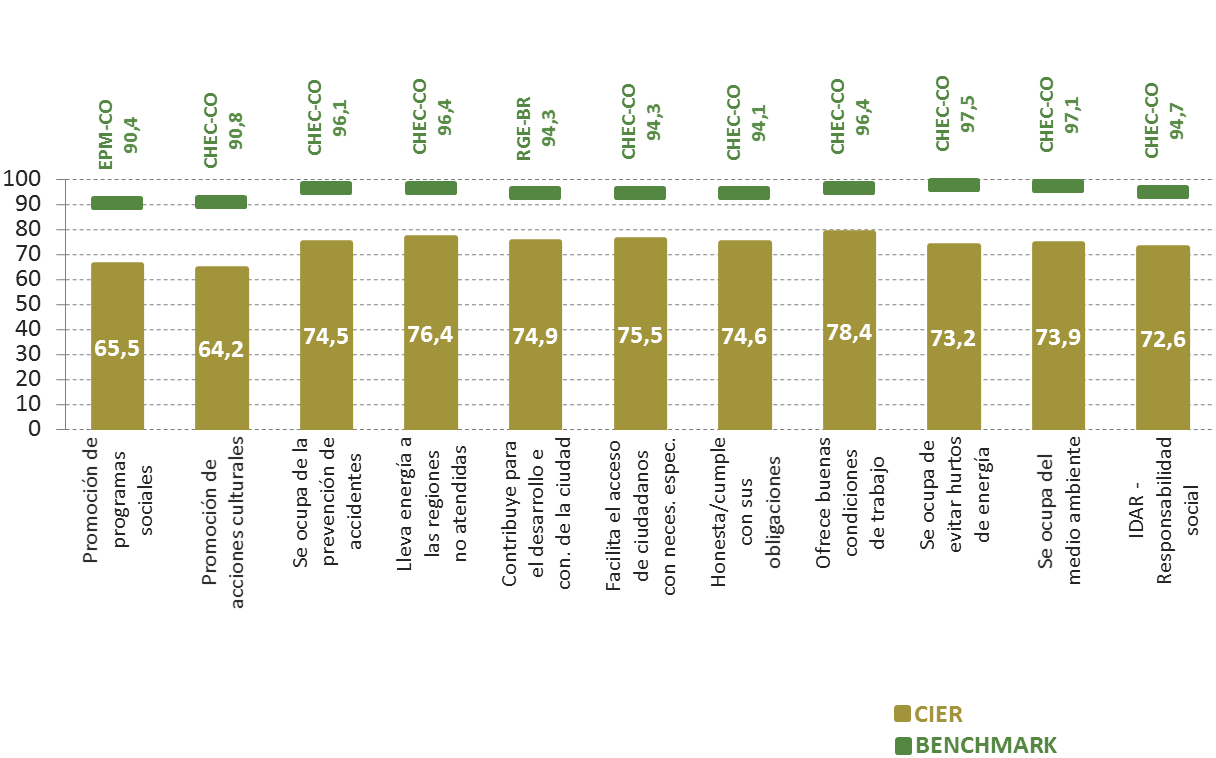 página
100
Informe Individual
El IDAR incluye dos atributos del área Imagen (se ocupa de evitar hurtos de energía / se ocupa del medio ambiente) y no incluye los atributos de Responsabilidad Social incluidos en 2011:  “honesta/cumple con sus obligaciones” y “ofrece buenas condiciones de trabajo”.
28
29
ISG (2015)
Por distribuidoras
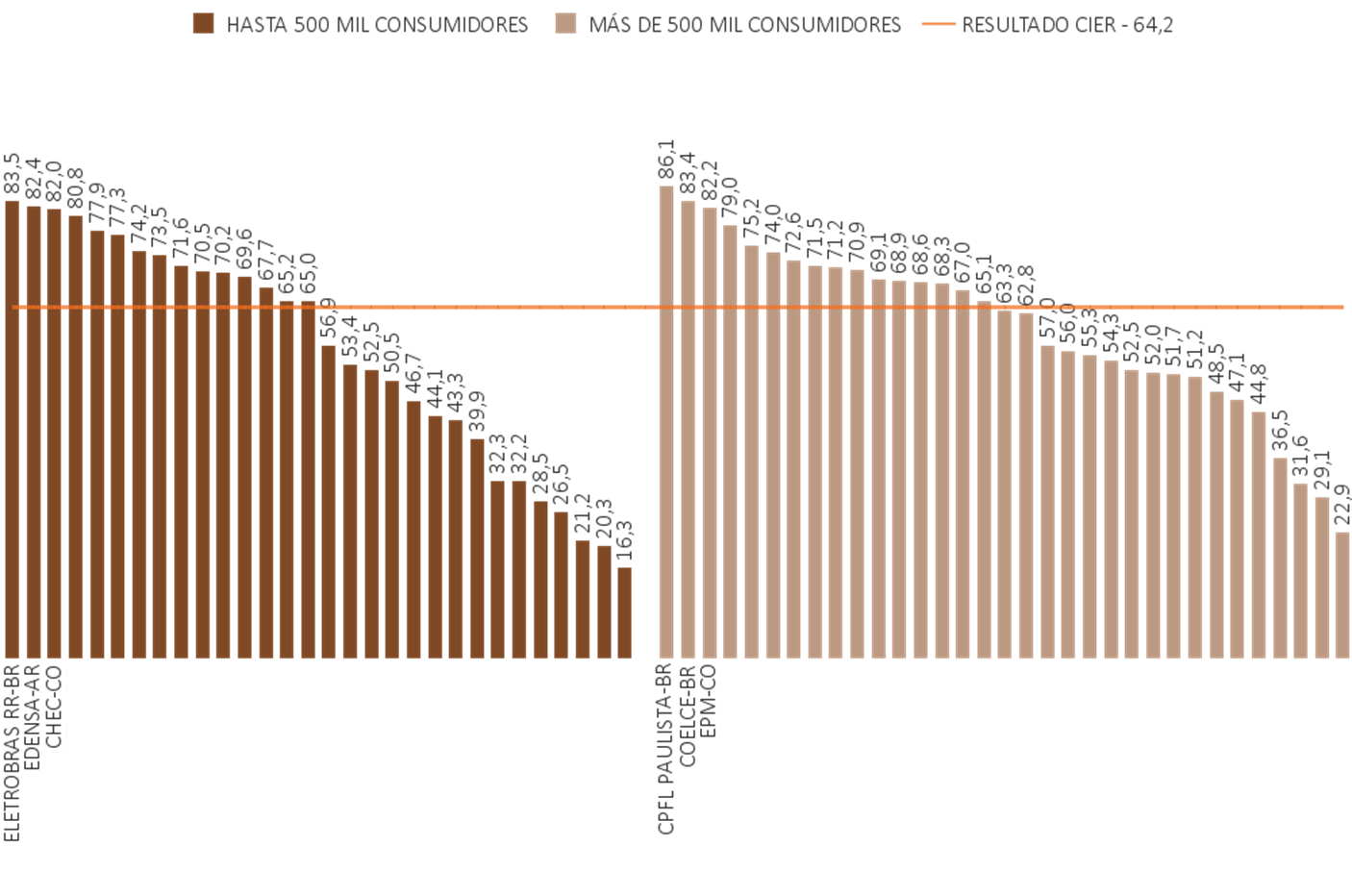 30
Motivos para insatisfacción con la distribuidora (%)
Respuesta múltiple y espontánea
Resultado CIER
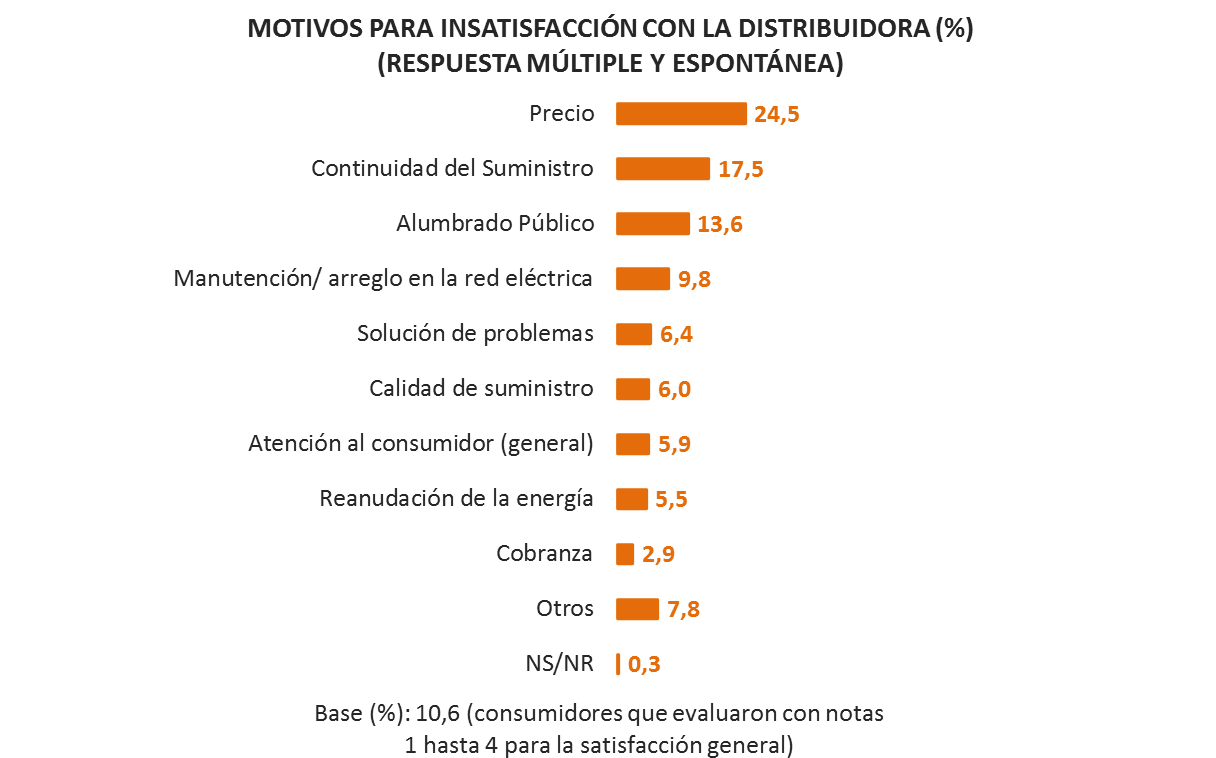 página
115
Informe Individual
31
Principal motivo para satisfacción (%)
Respuesta múltiple y espontánea
Resultado CIER
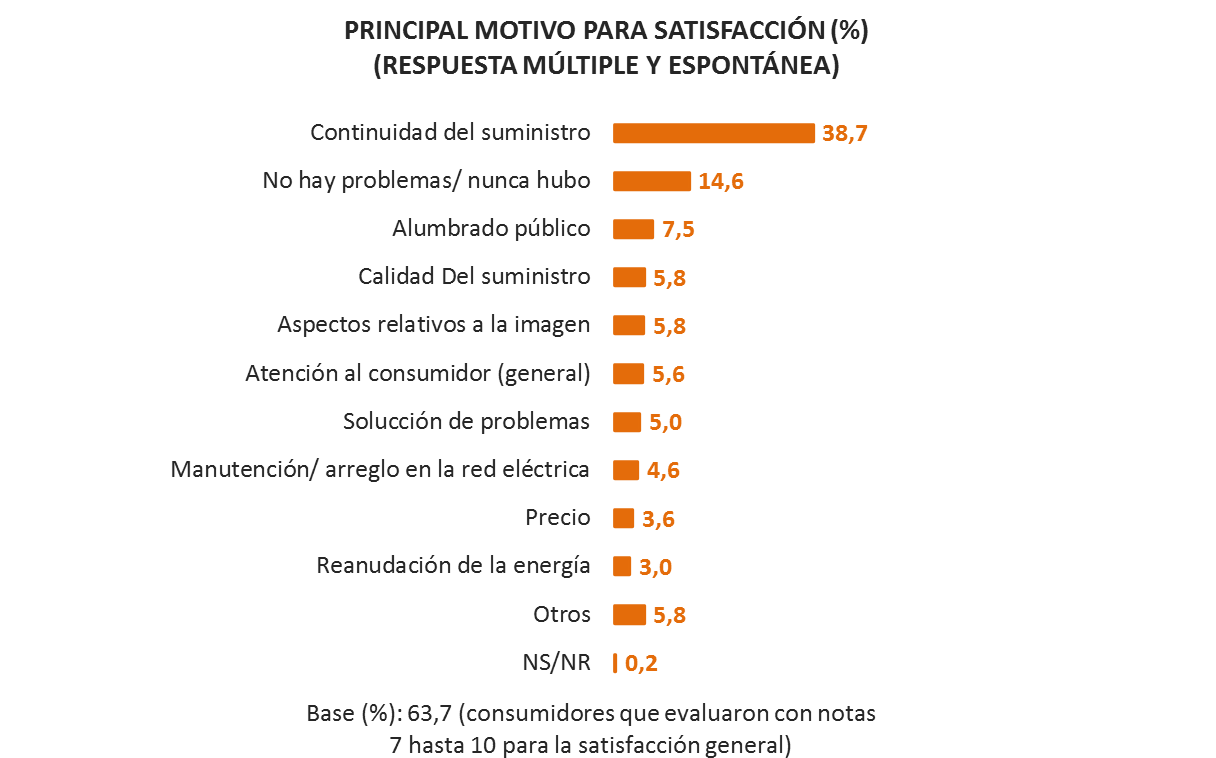 página
116
Informe Individual
32
Matriz Conjunta
33
Matriz Conjunta
Resultado CIER
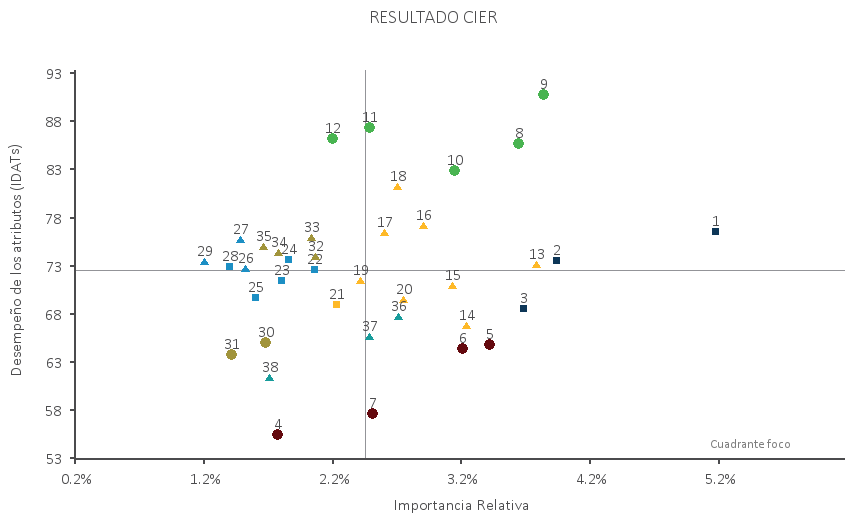 página
113
Informe Individual
Bajo impacto en el ISG
Alto impacto en el ISG
Medio impacto en el ISG
Orden de prioridad  y leyenda en la próxima diapositiva.
34
Matriz Conjunta
Orden de prioridad
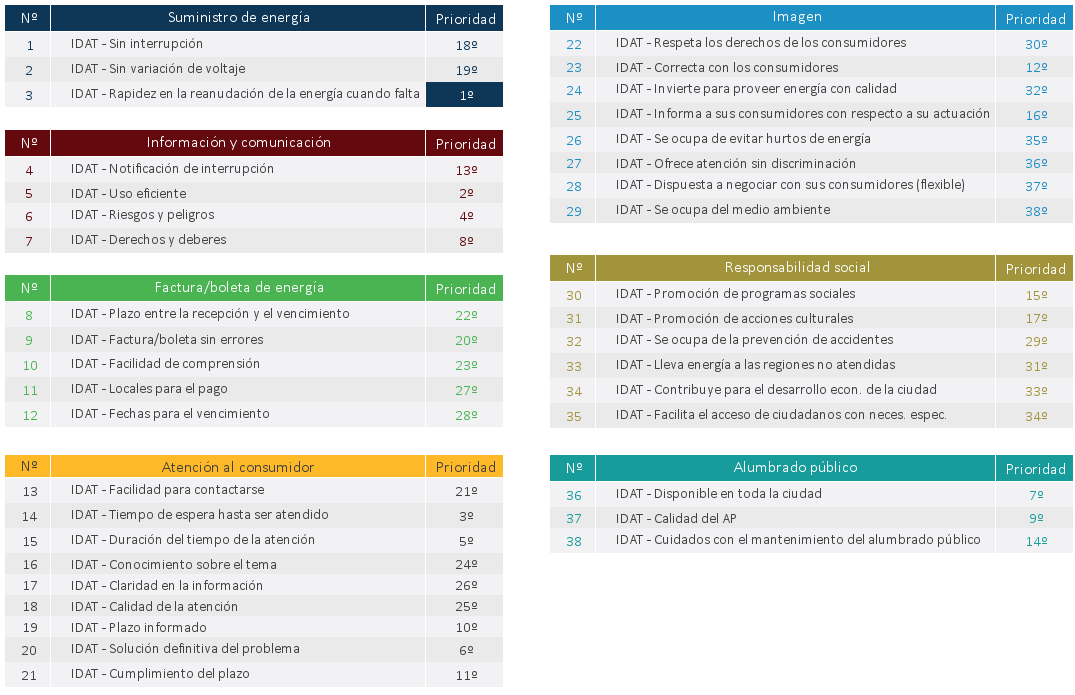 35
PREMIO COCIER/ASOCODIS 2015
ORO -  CHEC y EPM  (empate técnico)

MENCIONES:
Mayor evolución en el área de Suministro de Energia    -	CHEC
Mayor Evolución en el Área de Información y Comunicación -- EPSA
Mayor Evolucióndel ISCAL  - CHEC
36
¡Gracias!
37